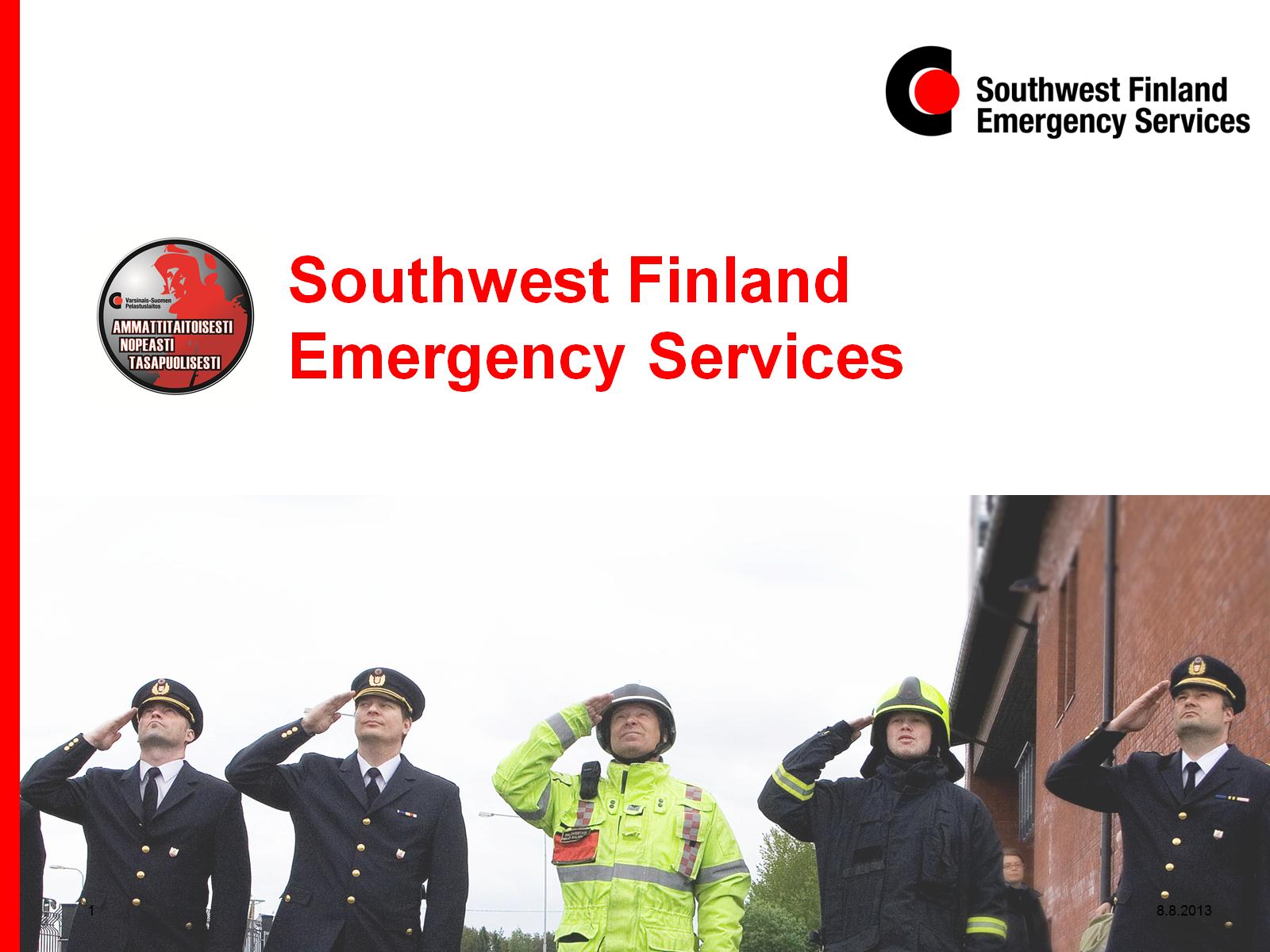 Southwest Finland Emergency Services
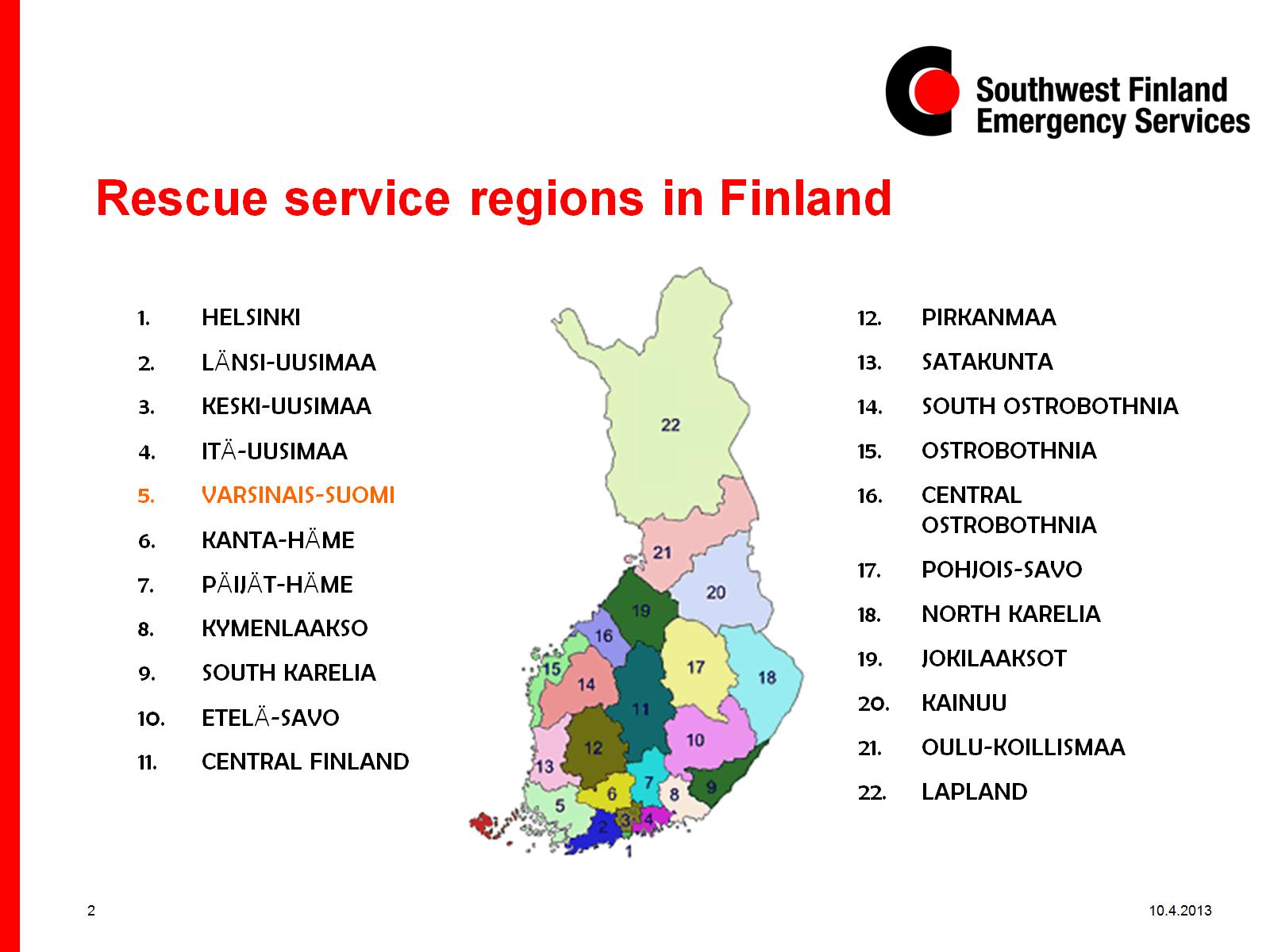 Municipalities have a statutory duty to organise rescue services together in rescue service regions
Rescue service regions in Finland
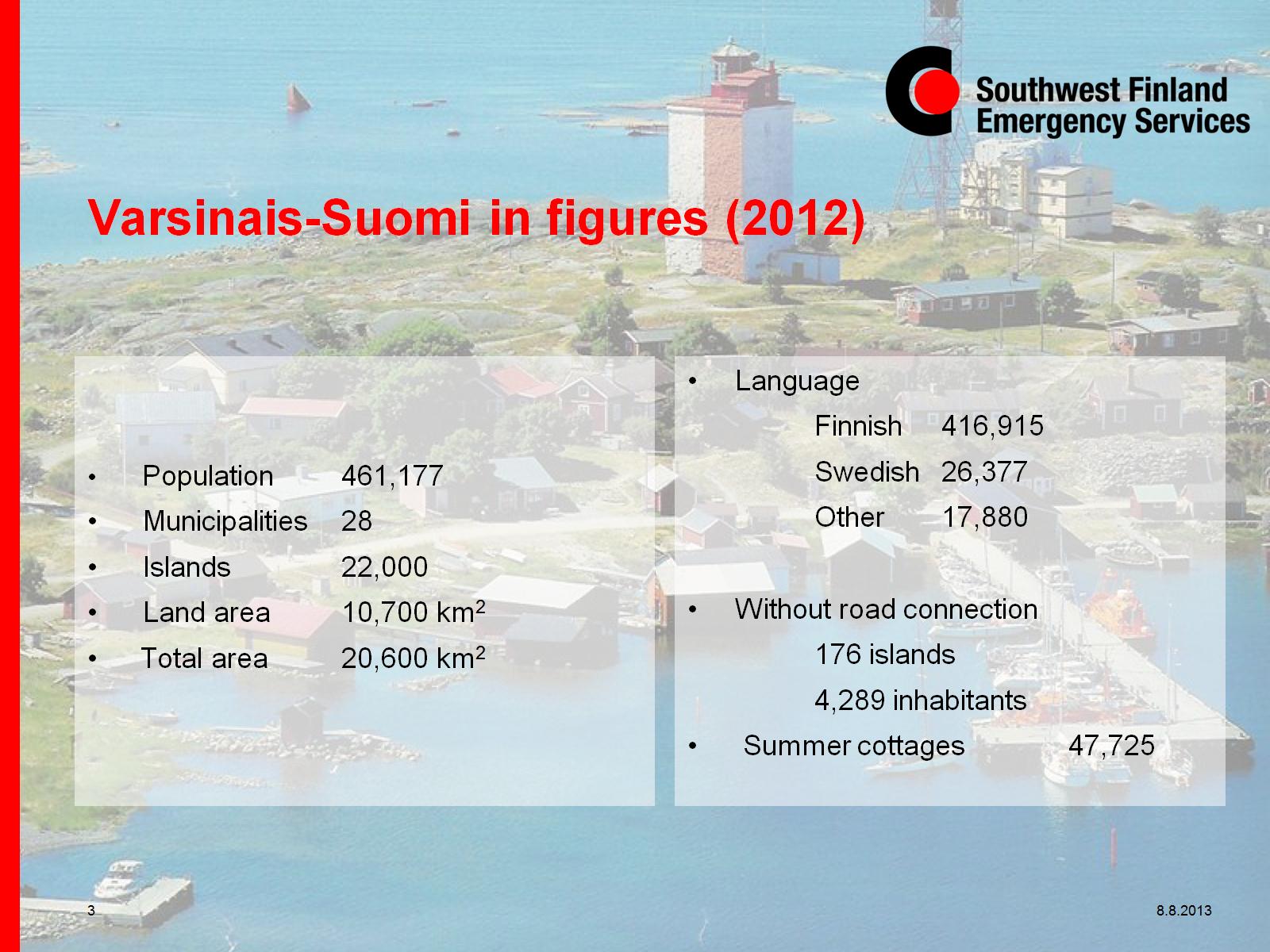 Varsinais-Suomi in figures (2012)
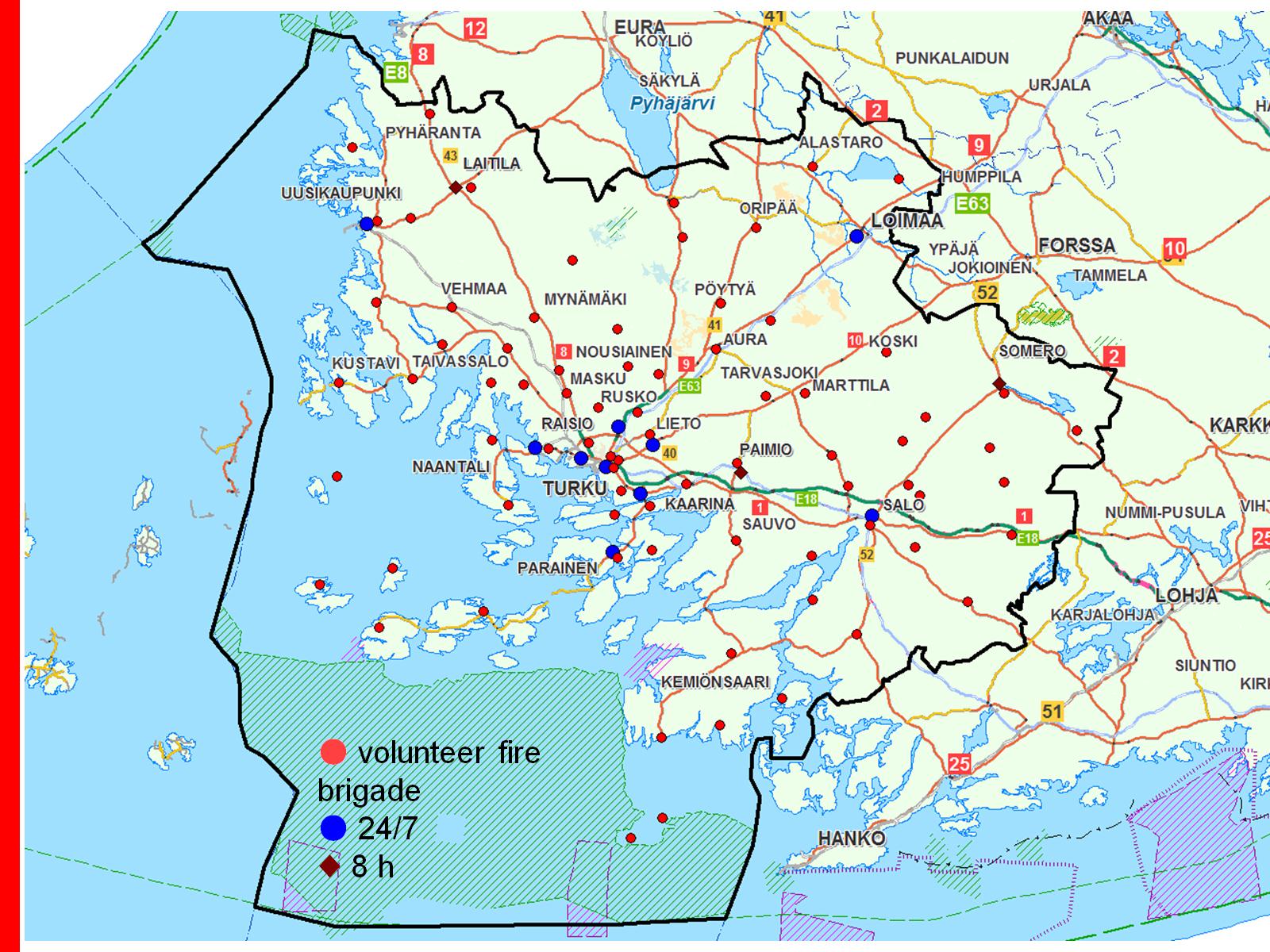 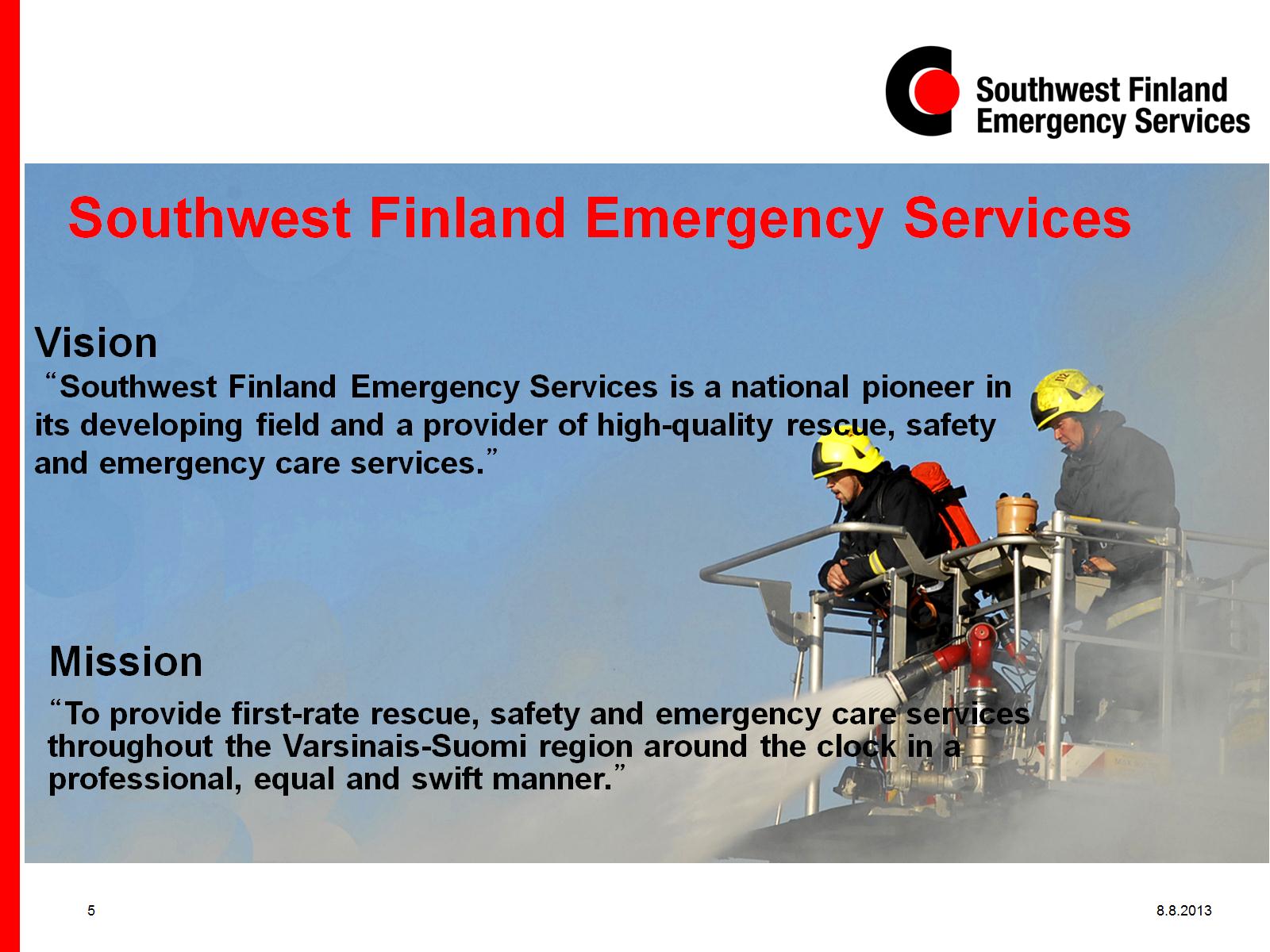 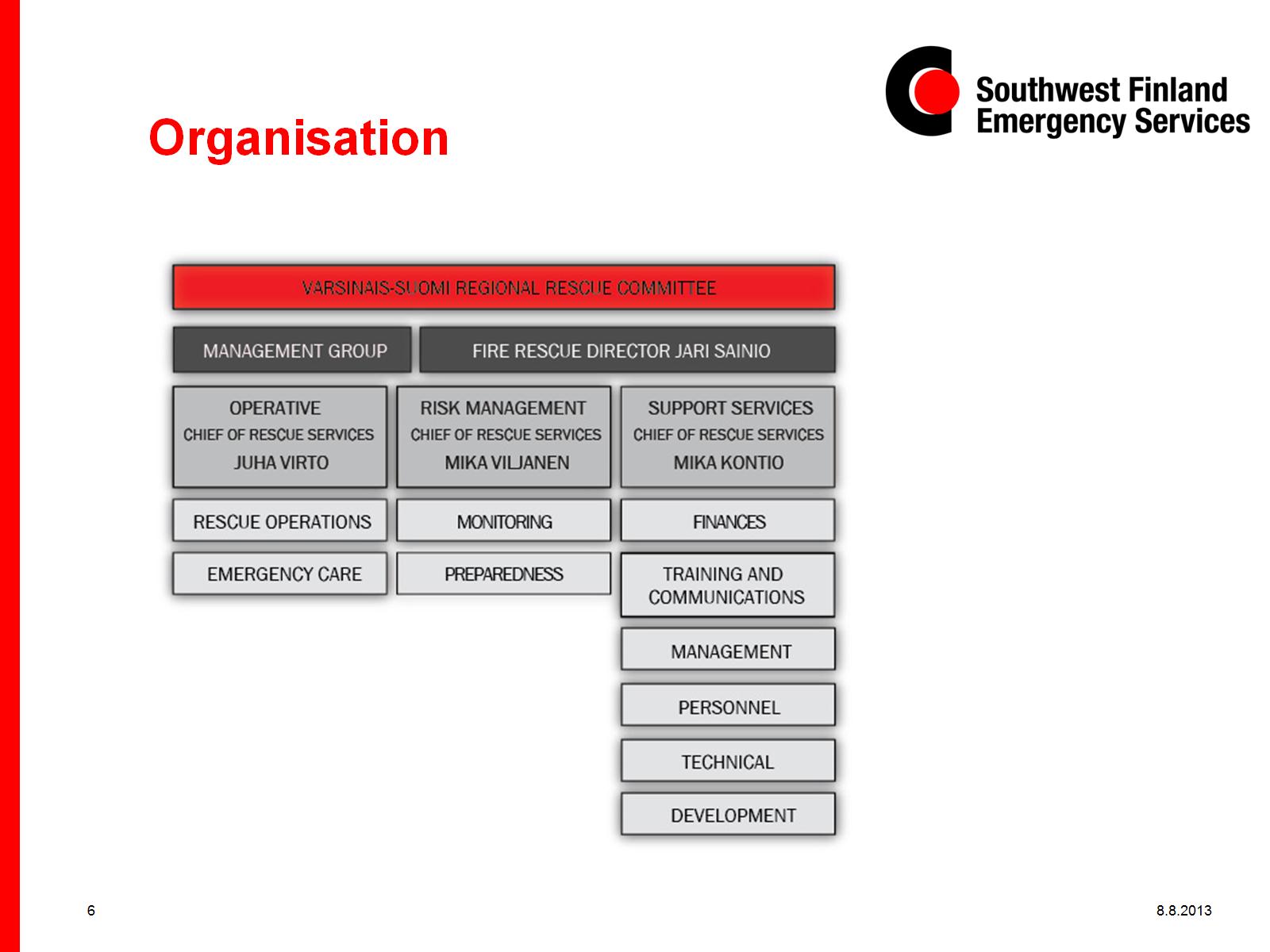 Organisation
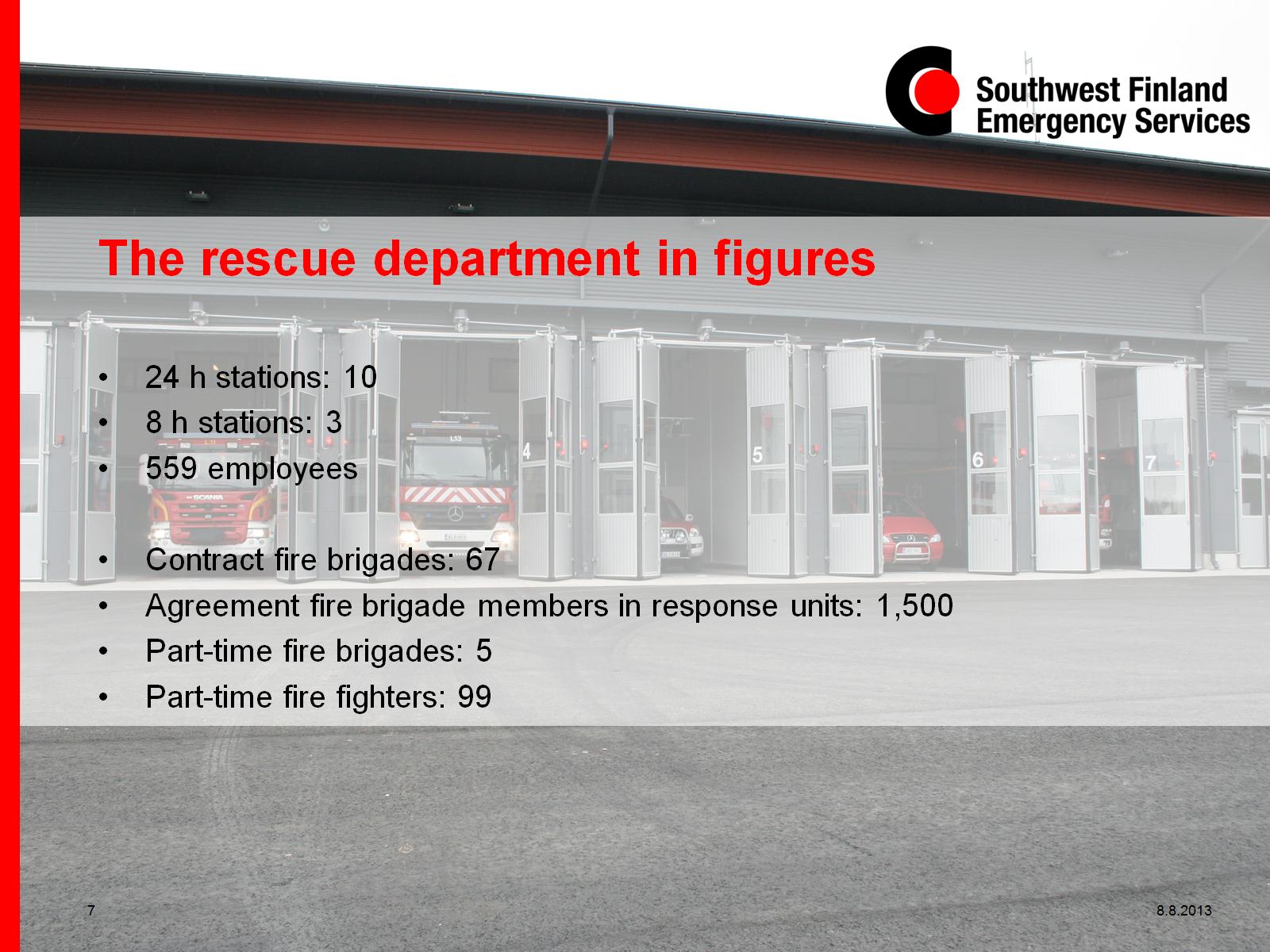 The rescue department in figures
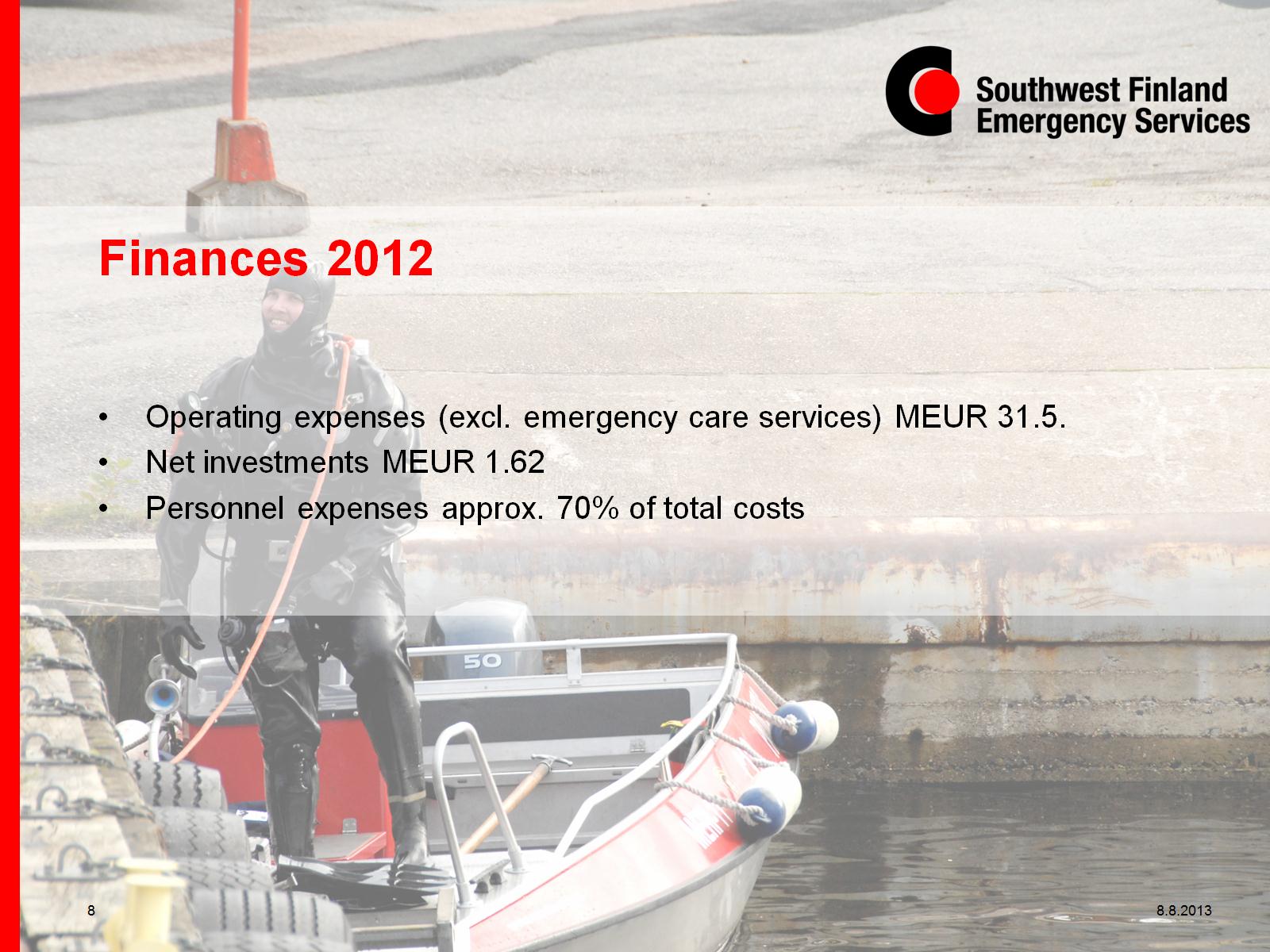 Finances 2012
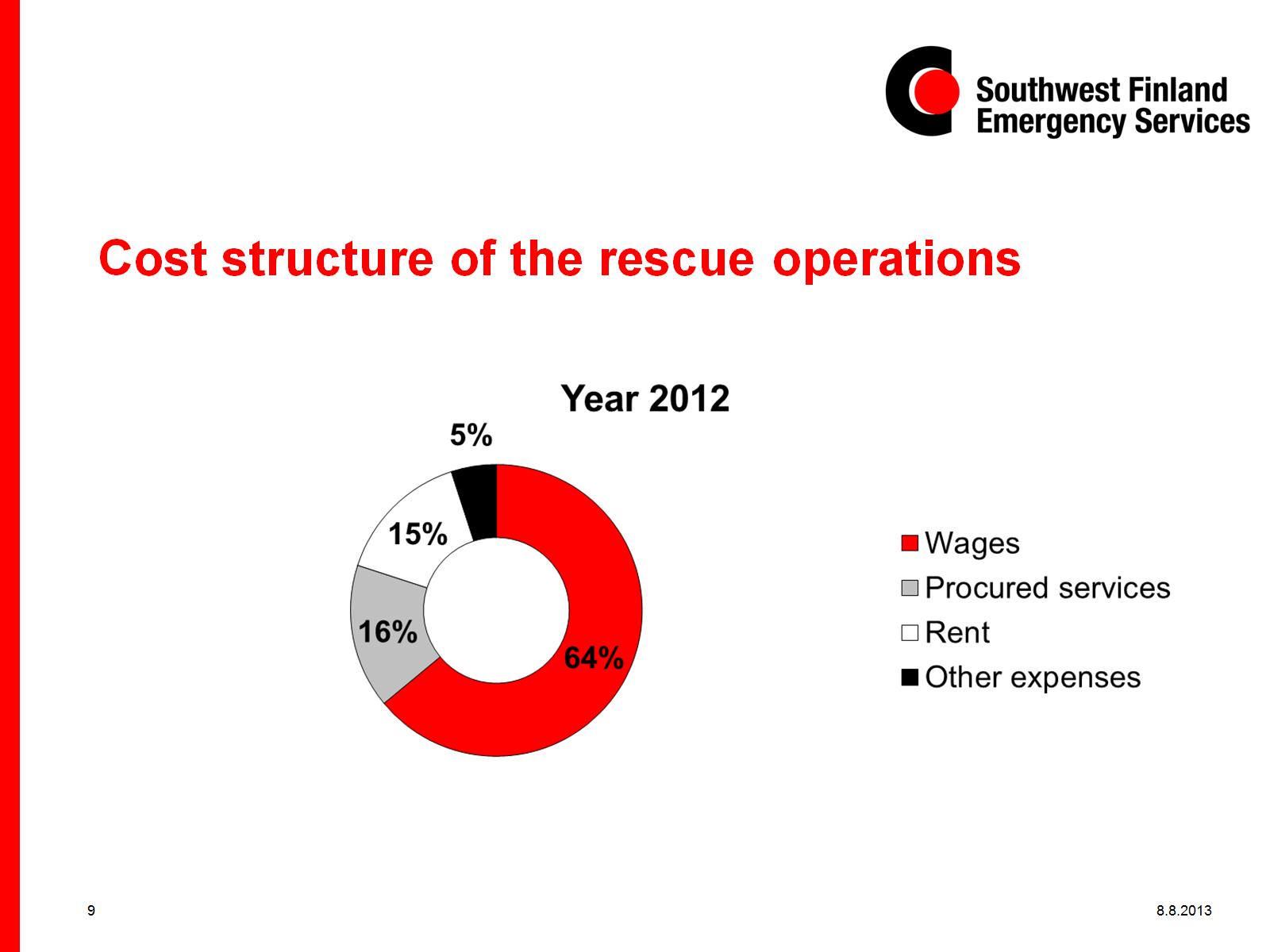 Cost structure of the rescue operations
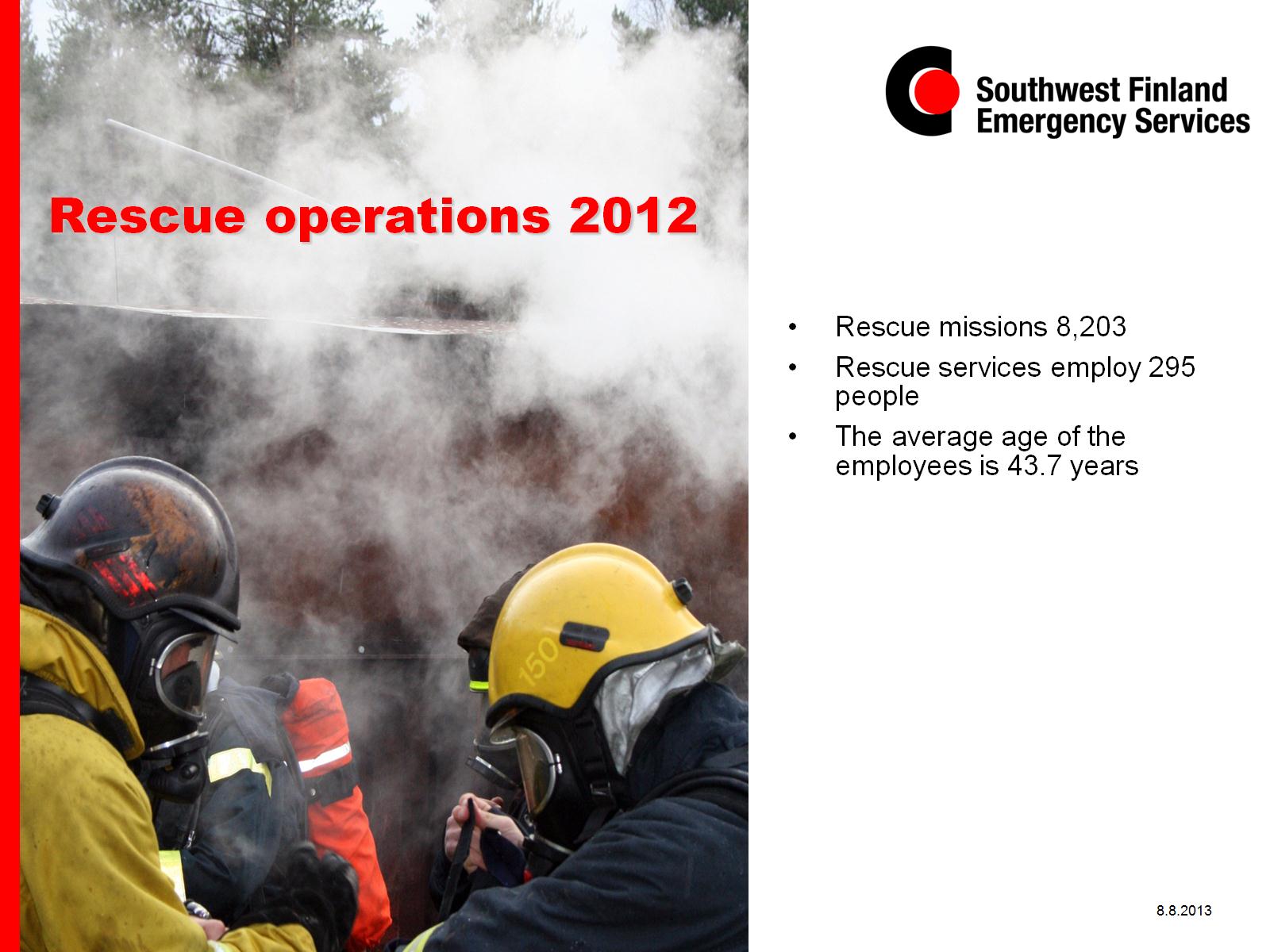 Rescue operations 2012
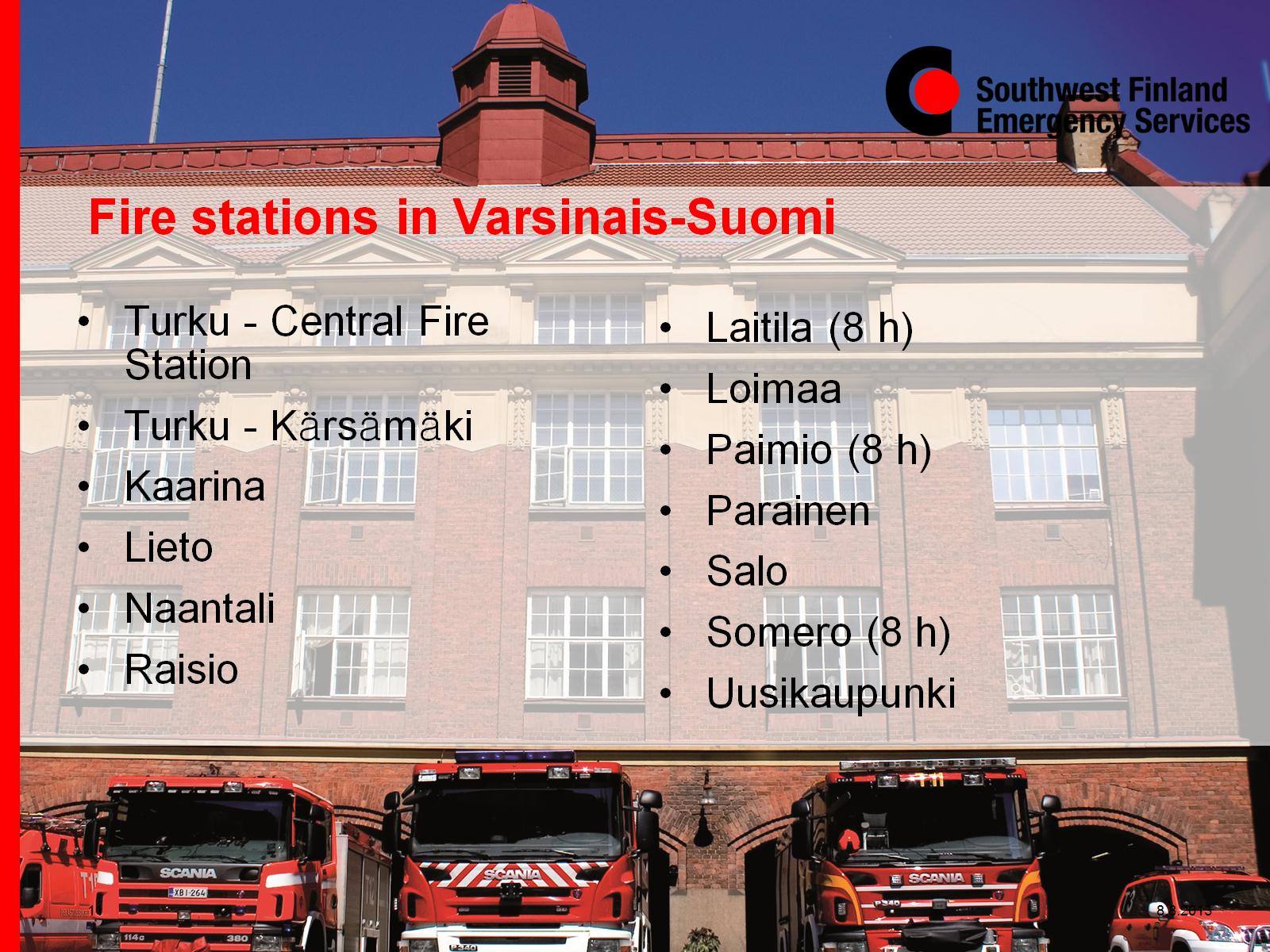 Fire stations in Varsinais-Suomi
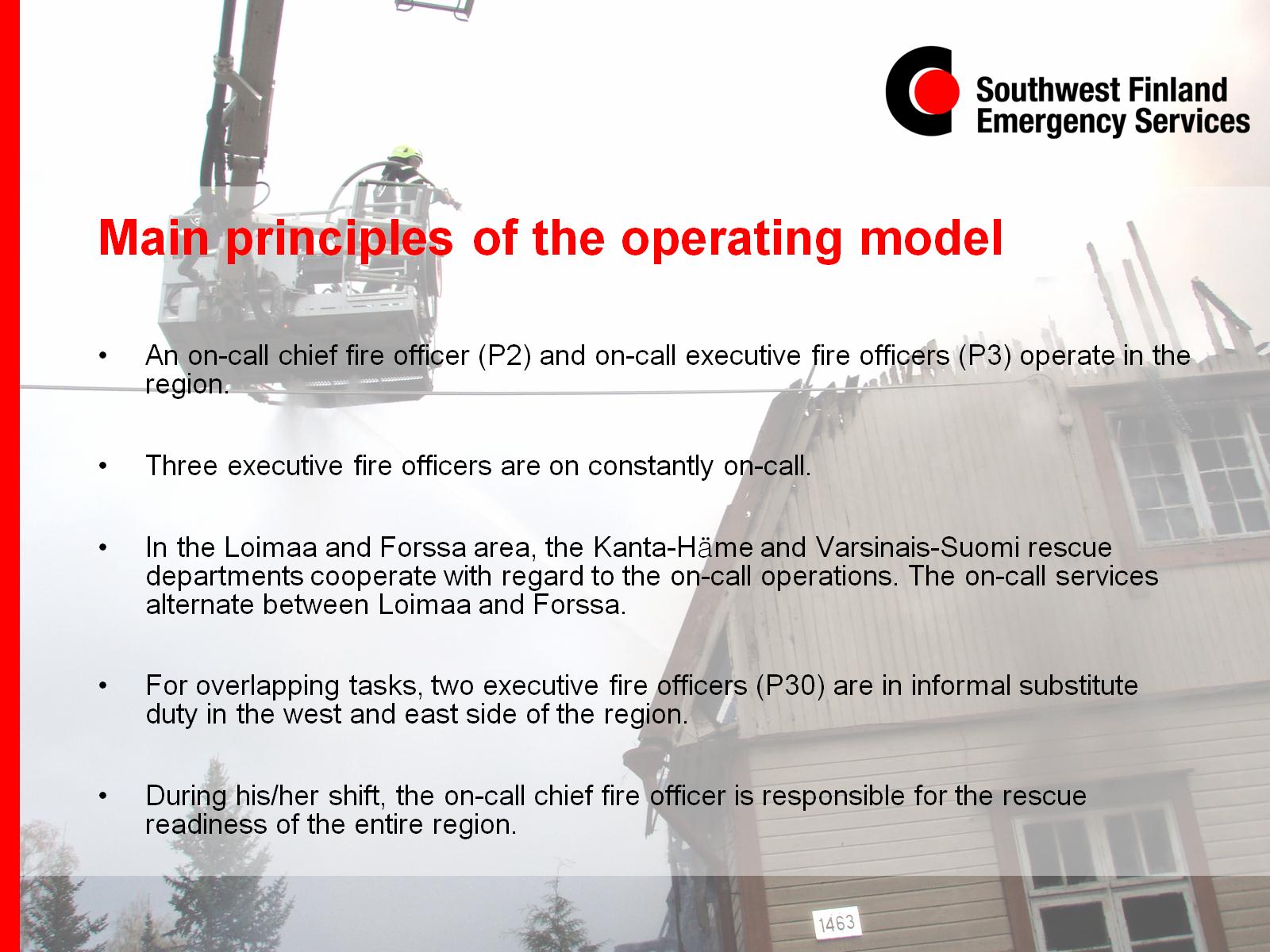 Main principles of the operating model
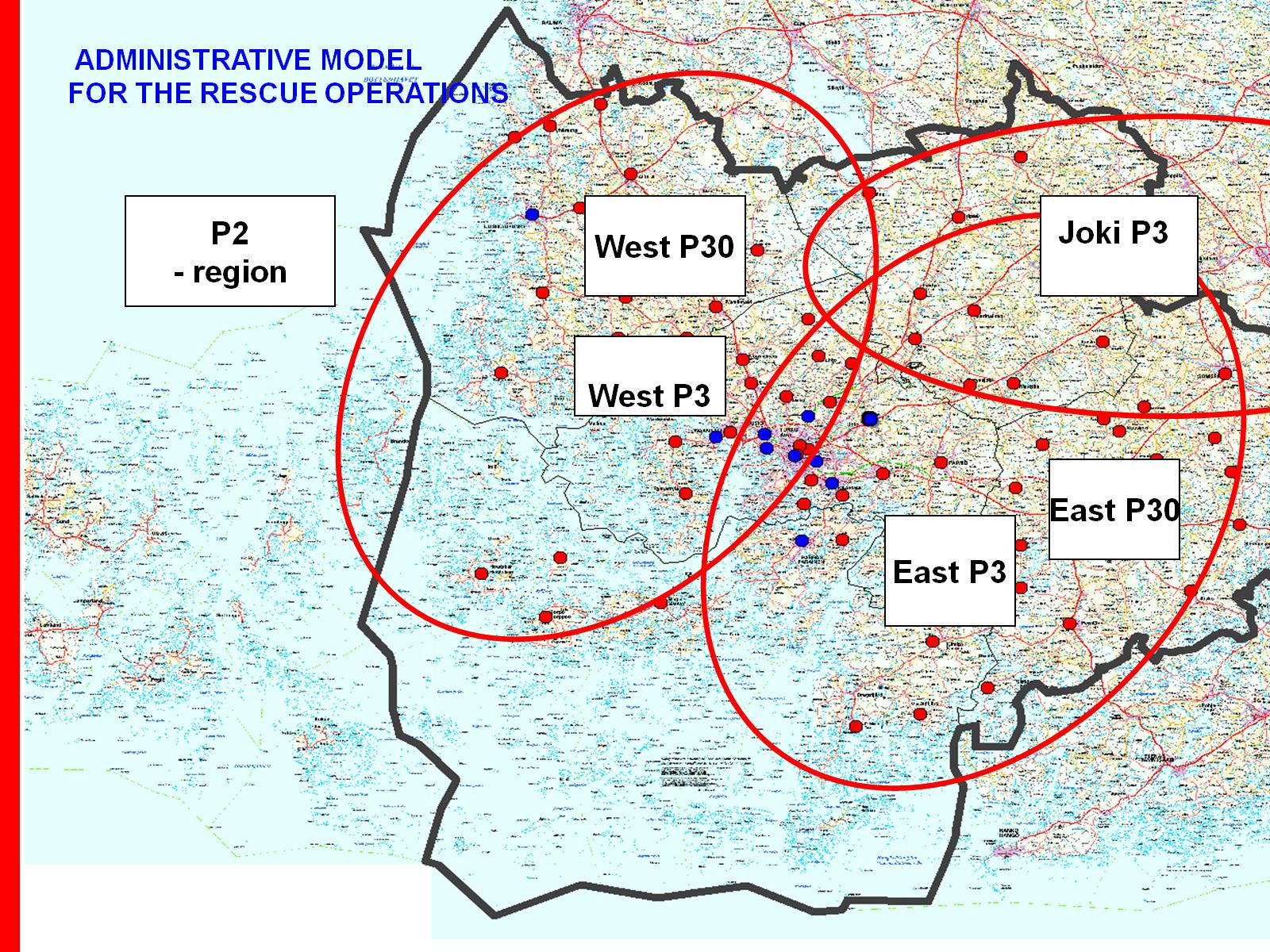 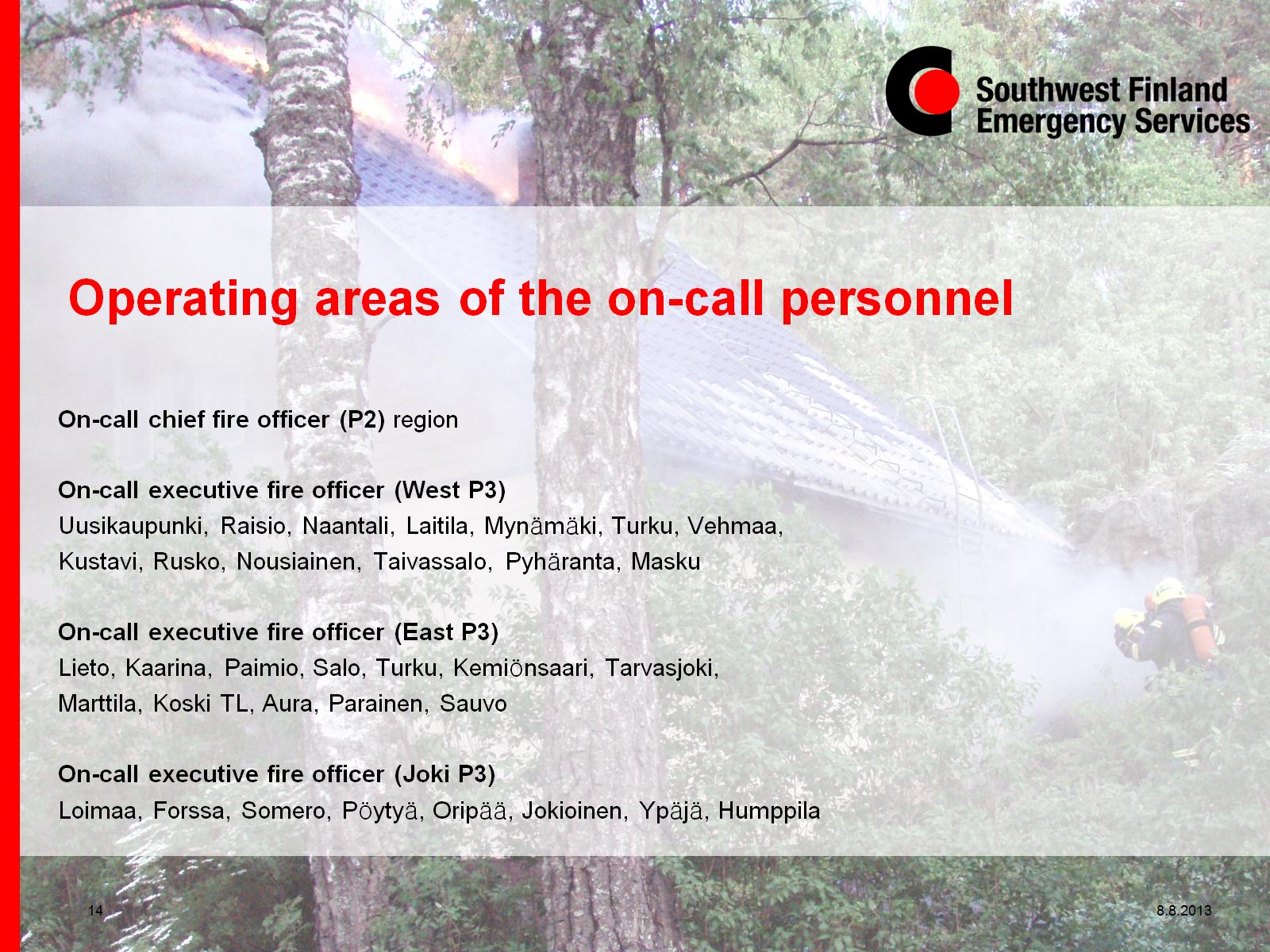 Operating areas of the on-call personnel
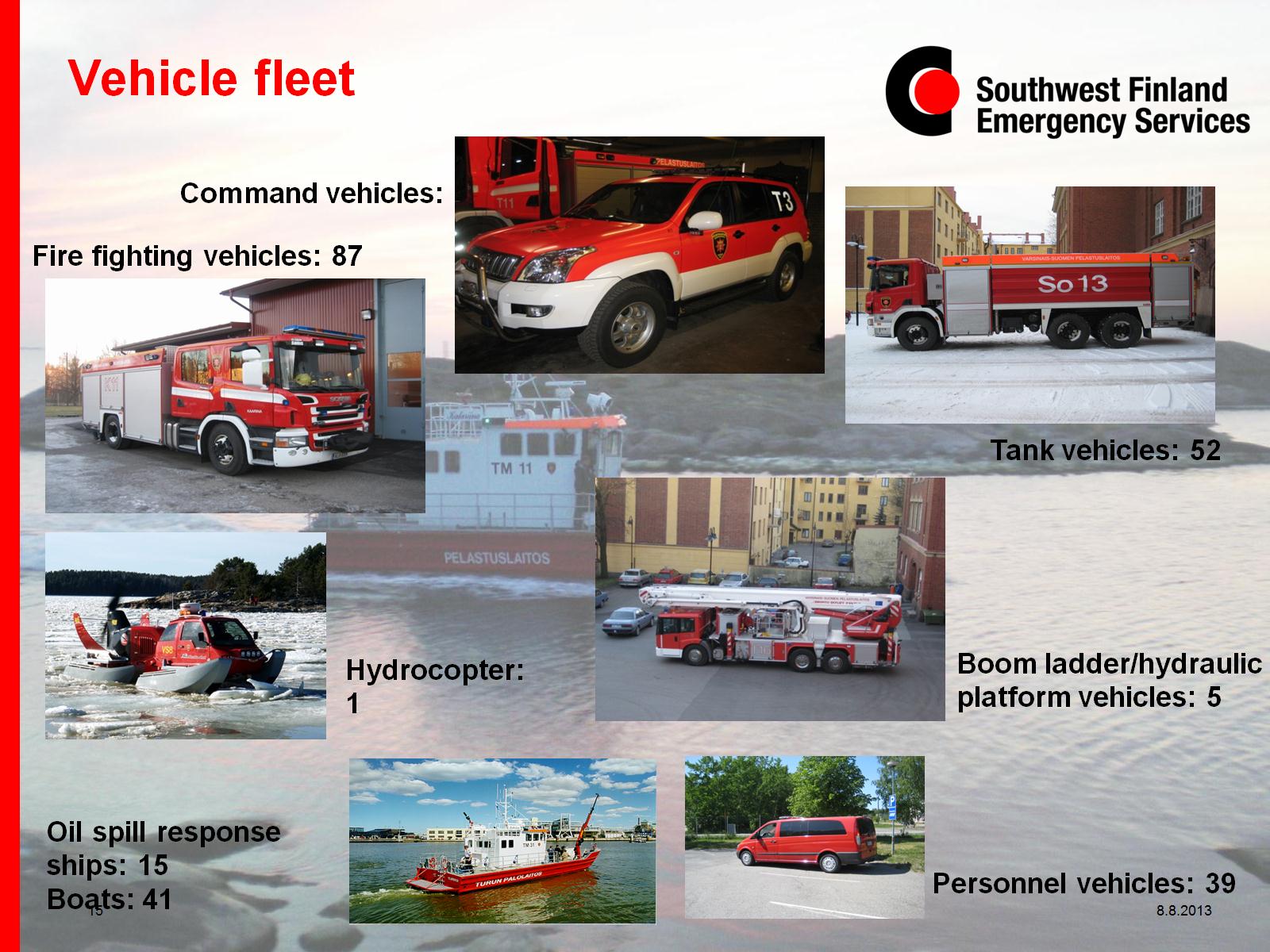 Vehicle fleet
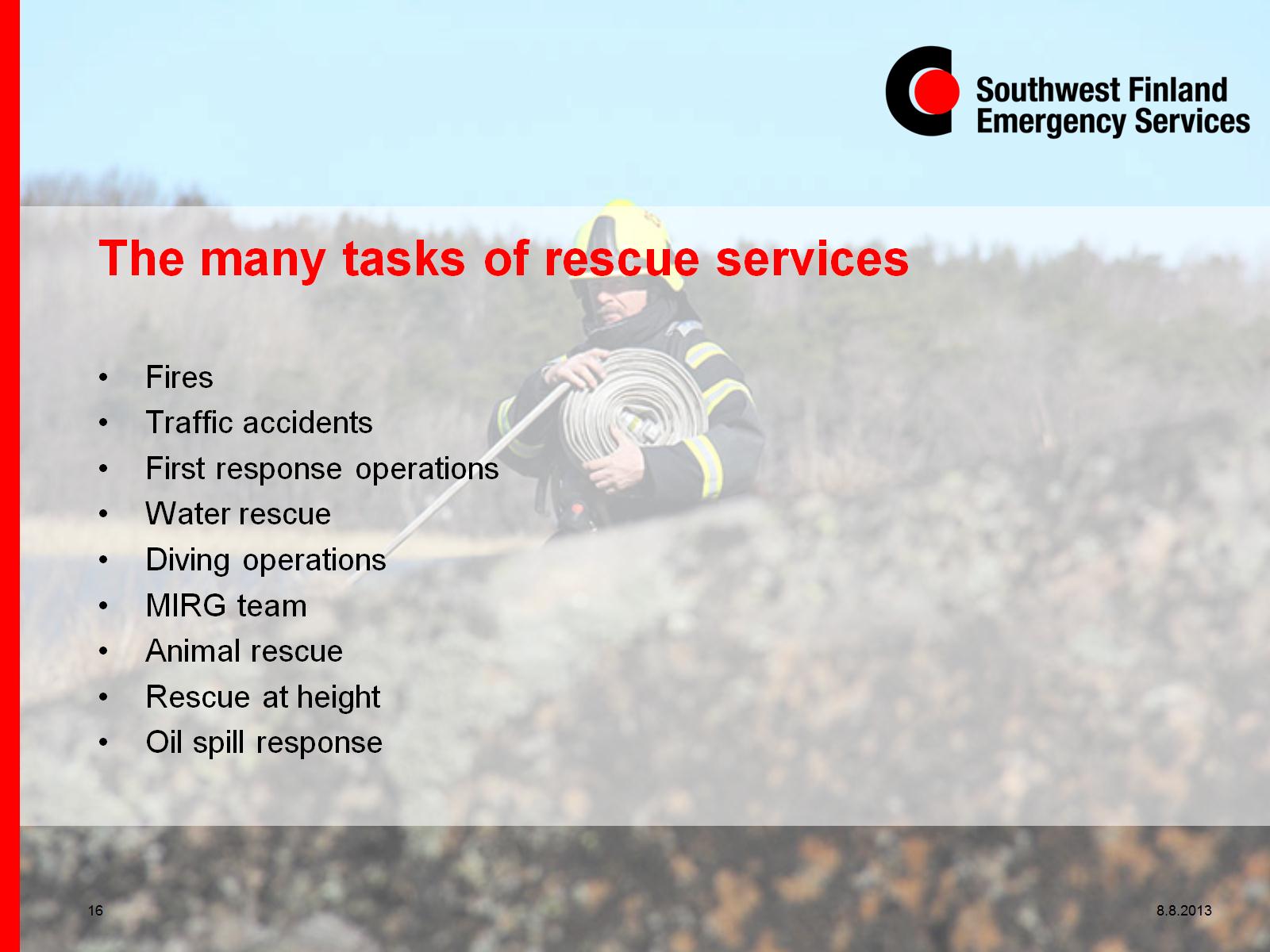 The many tasks of rescue services
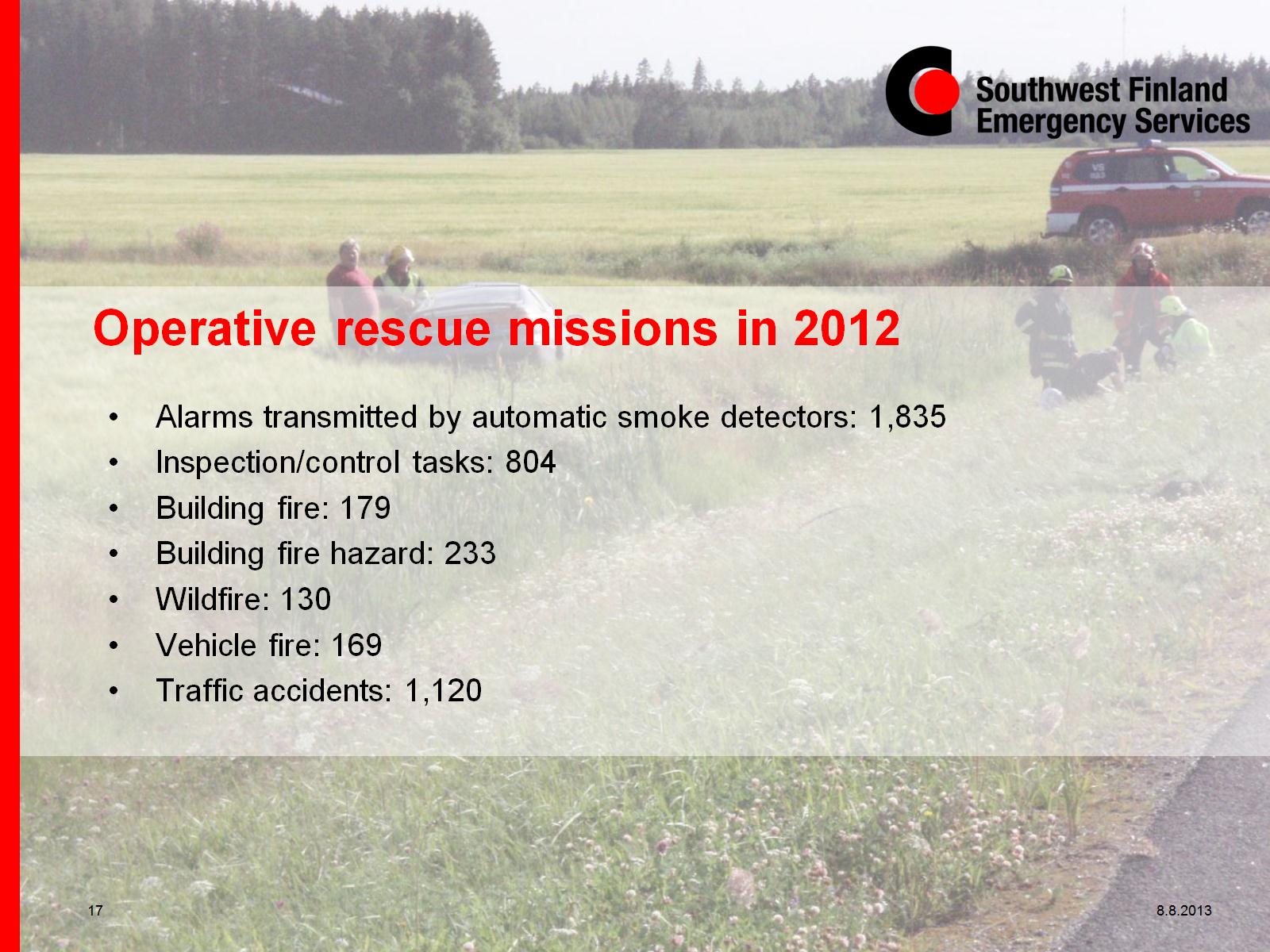 Operative rescue missions in 2012
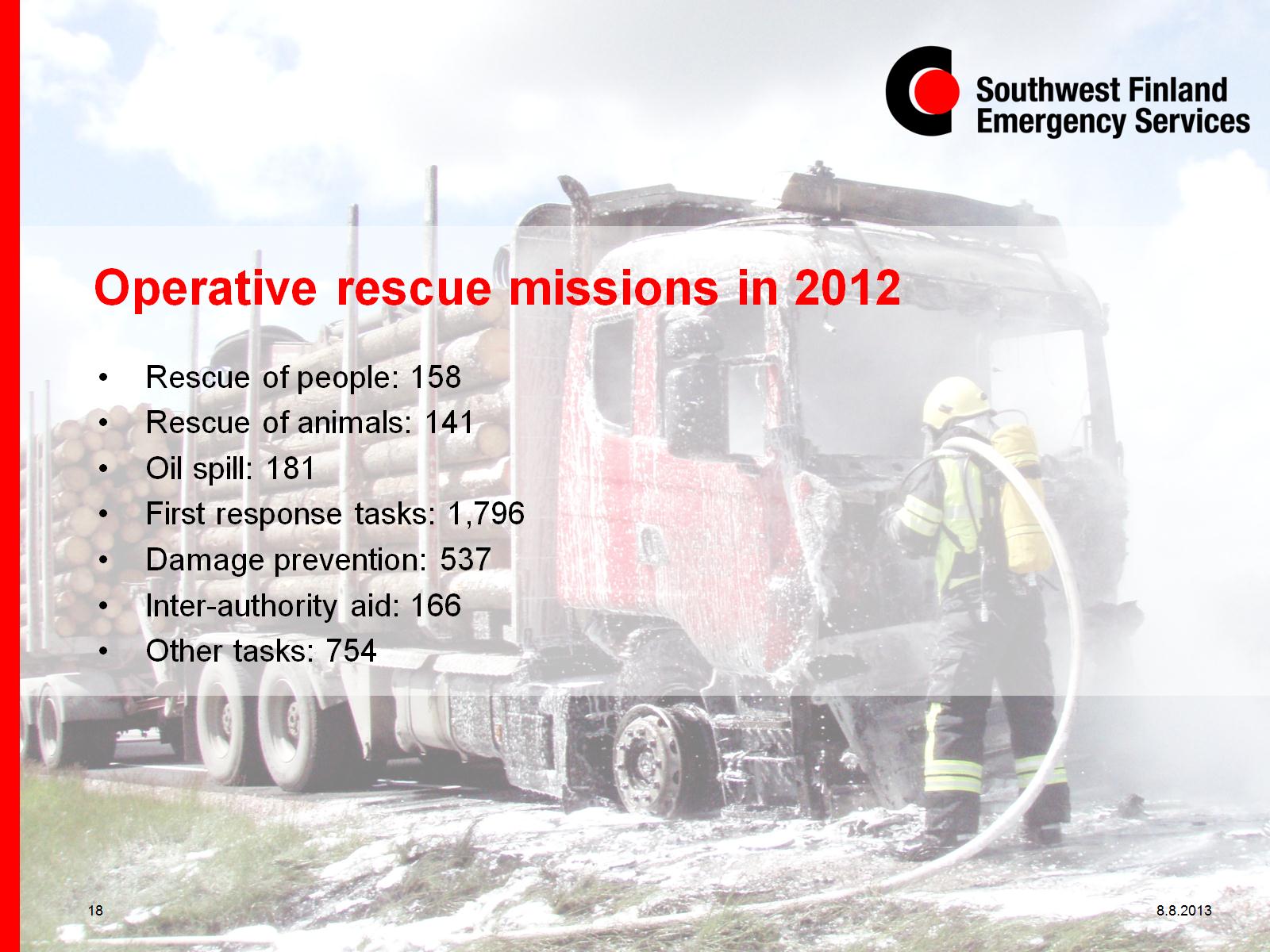 Operative rescue missions in 2012
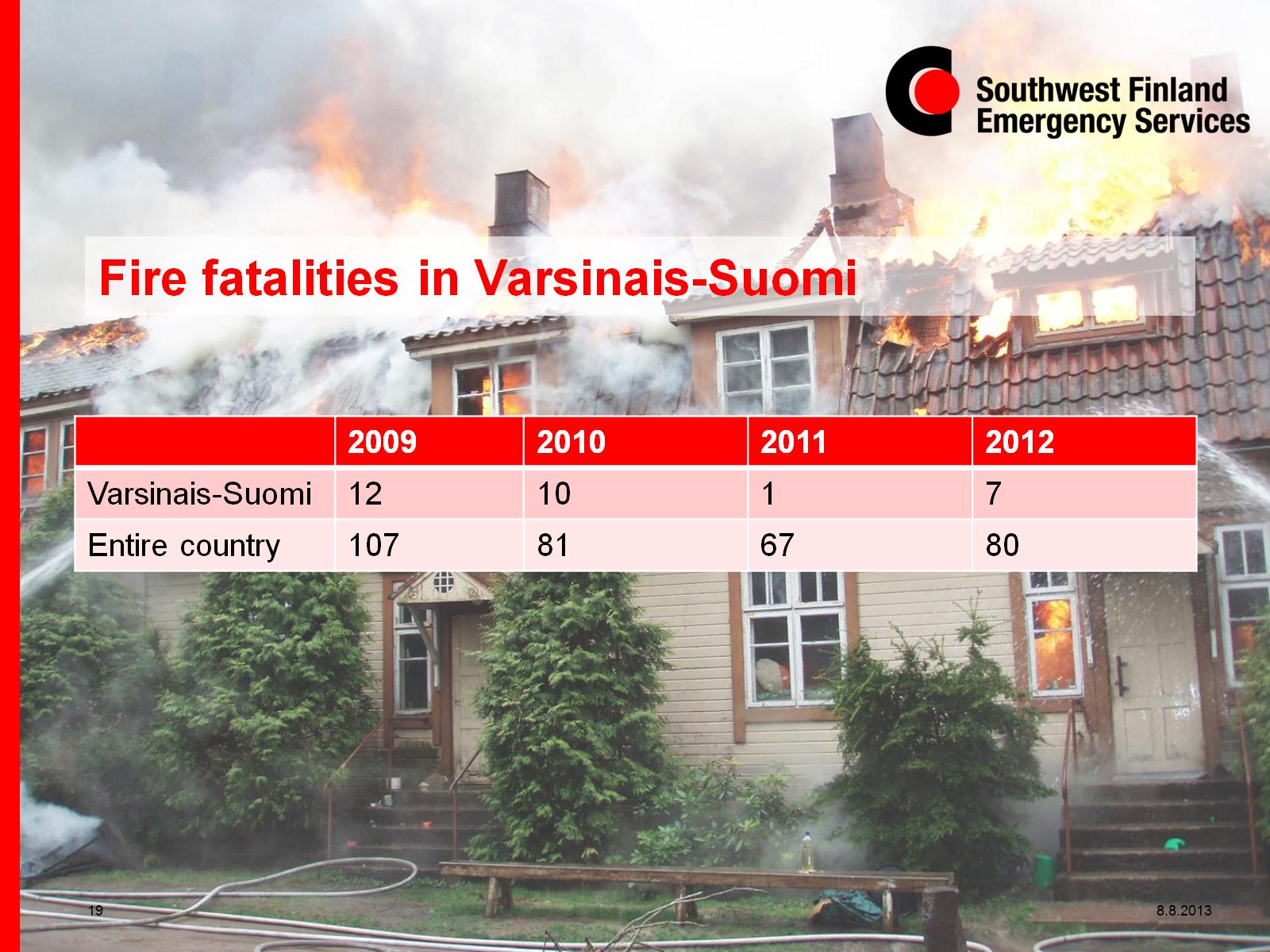 Fire fatalities in Varsinais-Suomi
Fire investigation
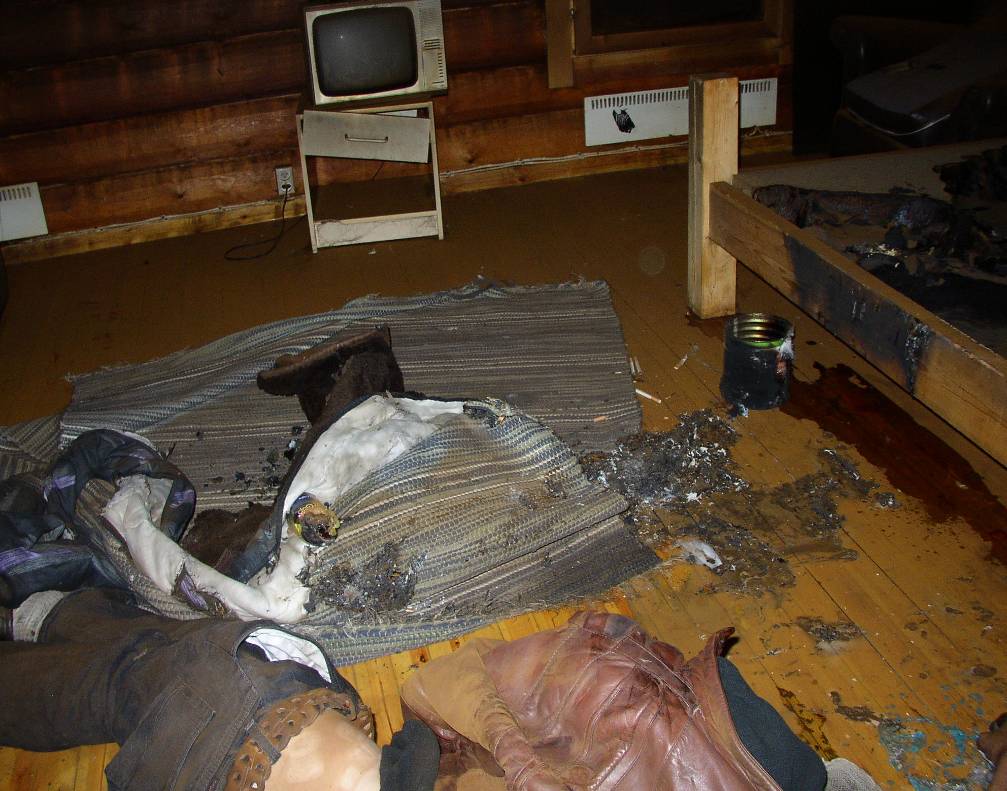 In the past, only the Police did fire investigation in Finland
Year 2005, project started, all fire deaths (fatalities) investigated and analyzed by the rescue services
2007 -2008  Project continued. Fire deaths and serious injured in fire are investigated together by the police and rescue services
2009 => permanent
2011 New rescue law, rescue services has to do fire investigation
20
When
Fatalities (fire deaths) and serious injured in fire
hospitals and care centres
block of flats, smoke in the staircase
facilities under ground, like tunnels, parking
21
Co-operation
22
16.10.2013
Co-operation, instant benefits
Is this a crime? accident perhaps?
Benefits:
Fire fighters know to be careful when they put out the fire
More eyes
Even if not a crime, police is helping the rescue service
And much more
23
Co-operation
24
Co-operation, long time benefits
Better statistic for analyses
Knowledge of fire courses > better riskmanagemet
And much more
25
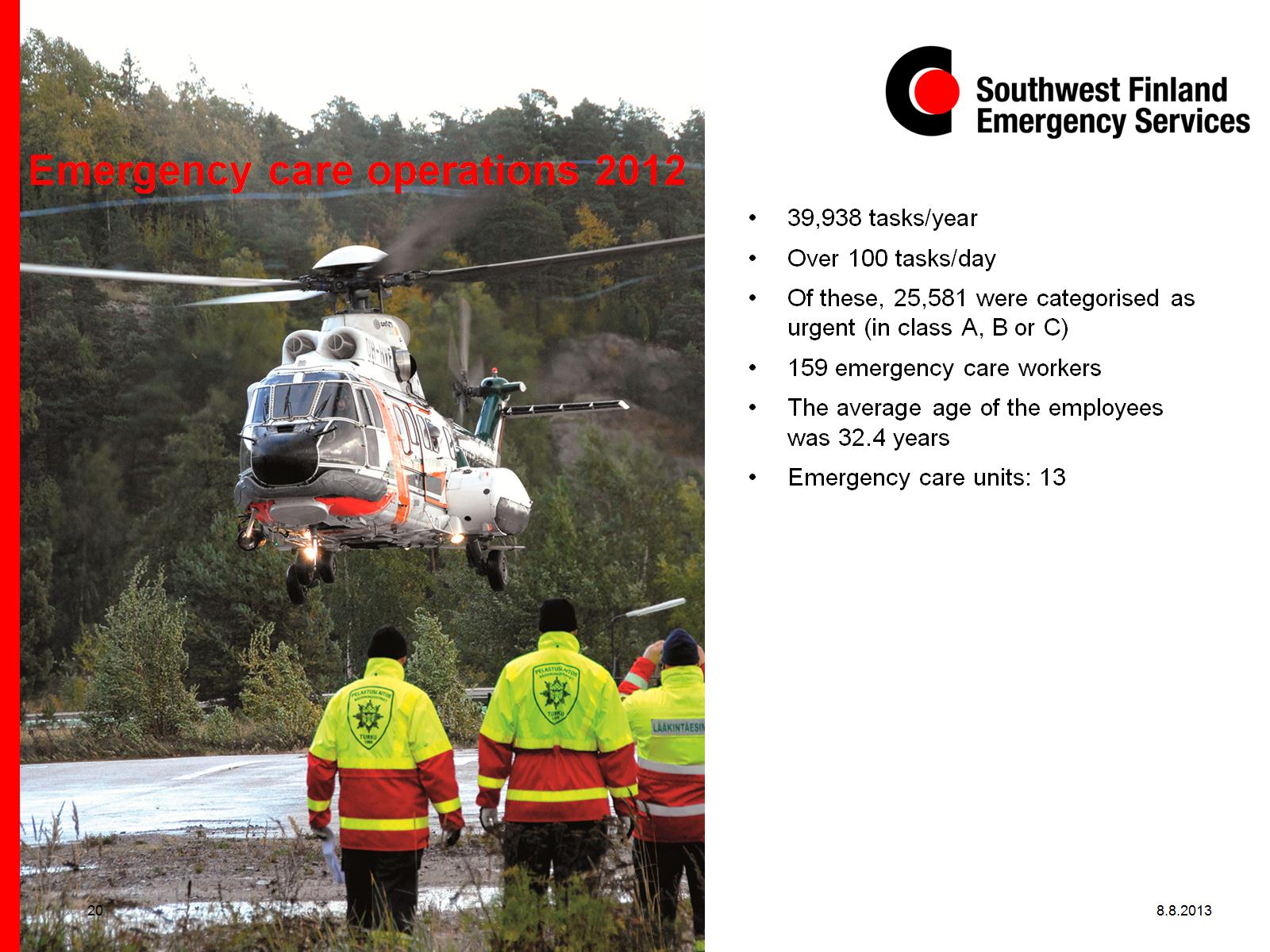 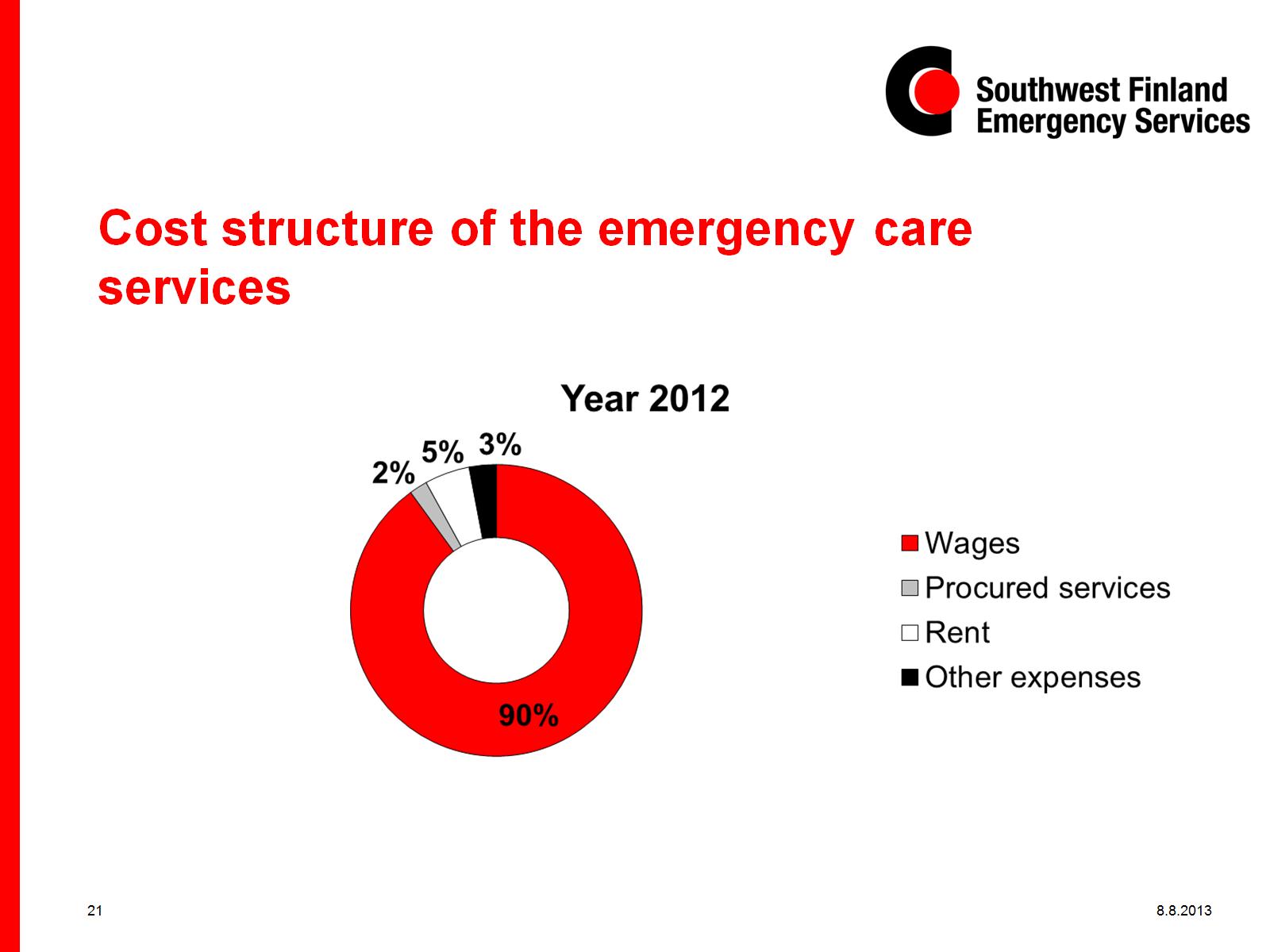 Cost structure of the emergency care services
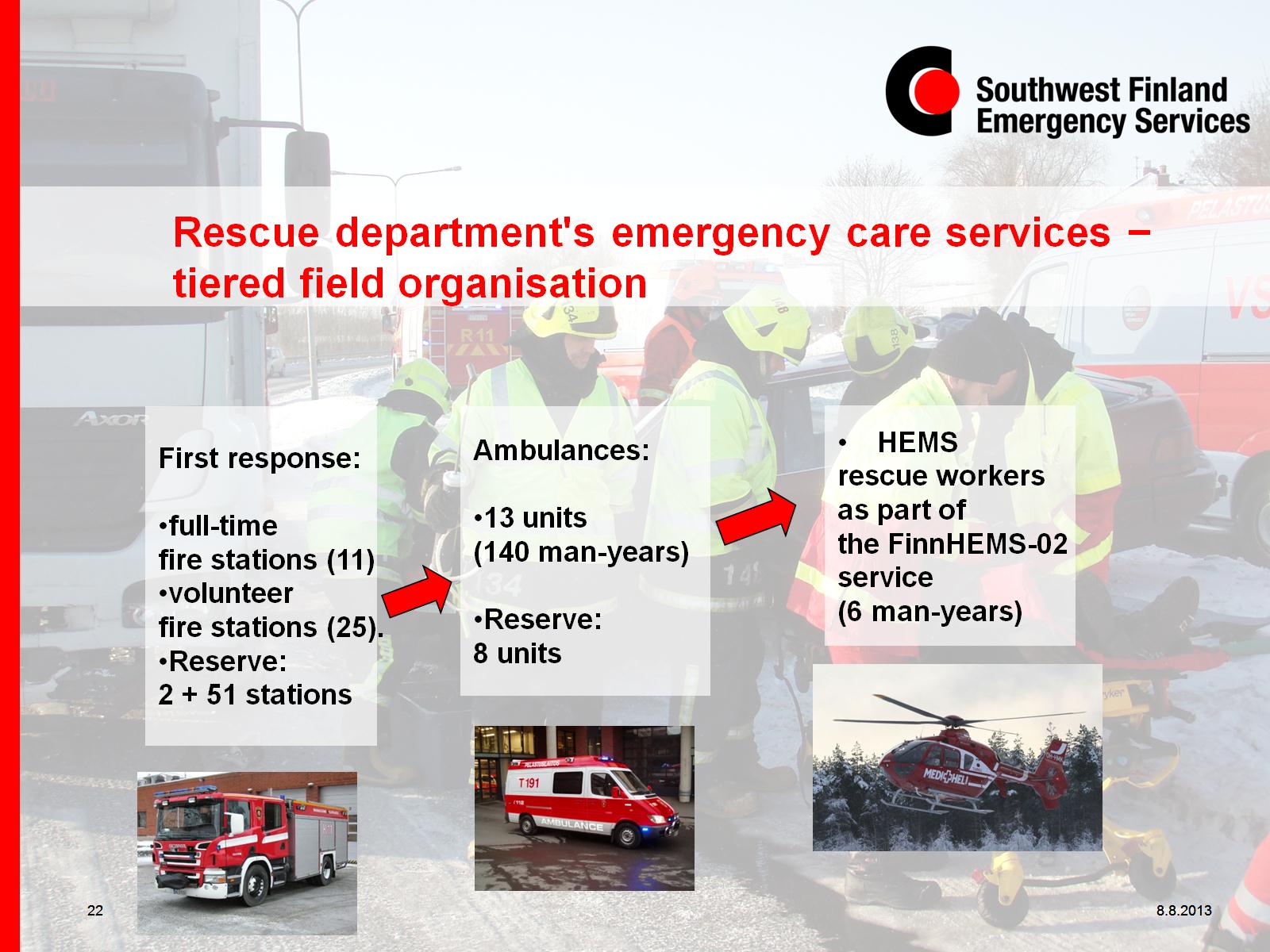 Rescue department's emergency care services − tiered field organisation
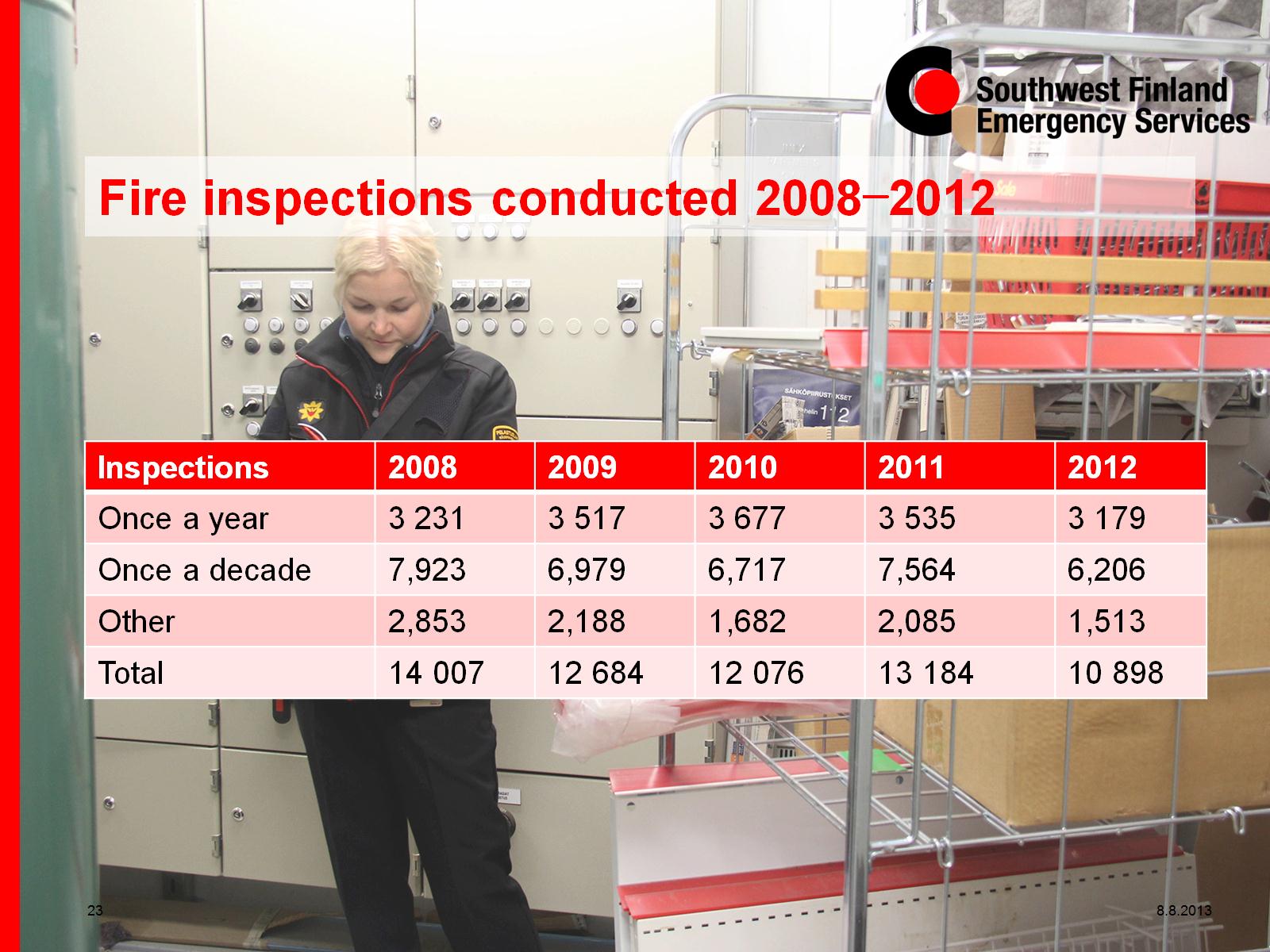 Fire inspections conducted 2008–2012
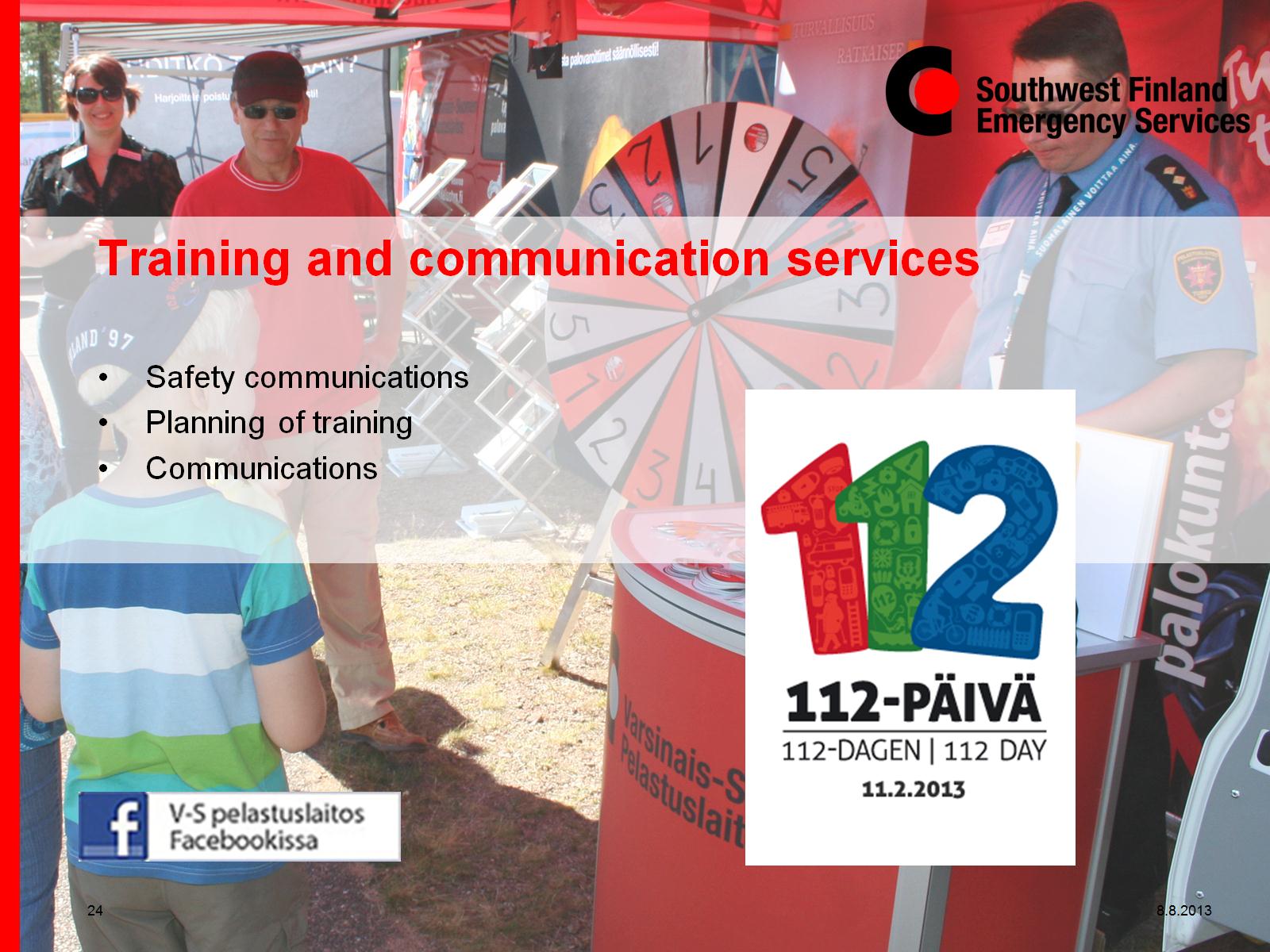 Training and communication services
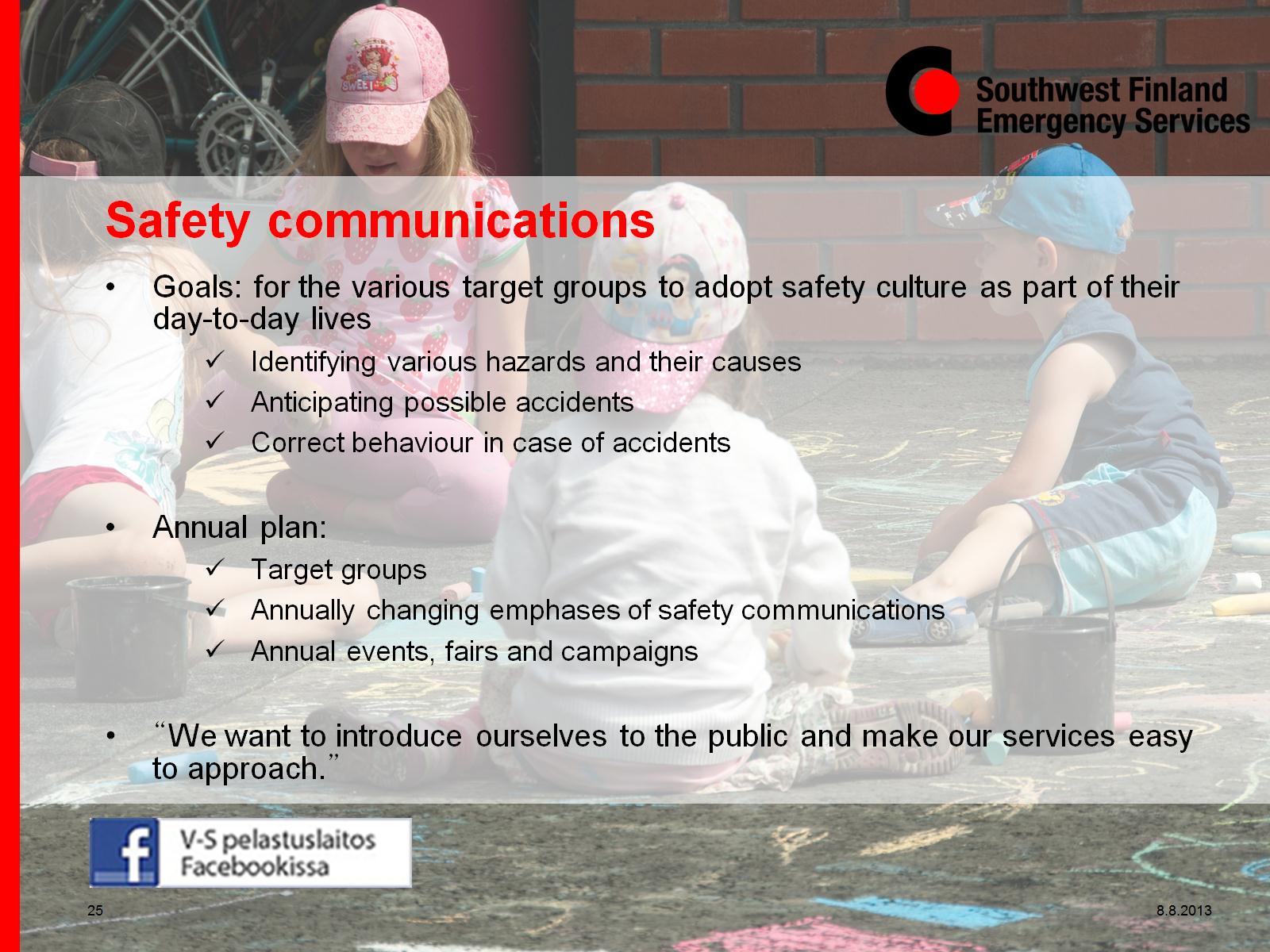 Safety communications
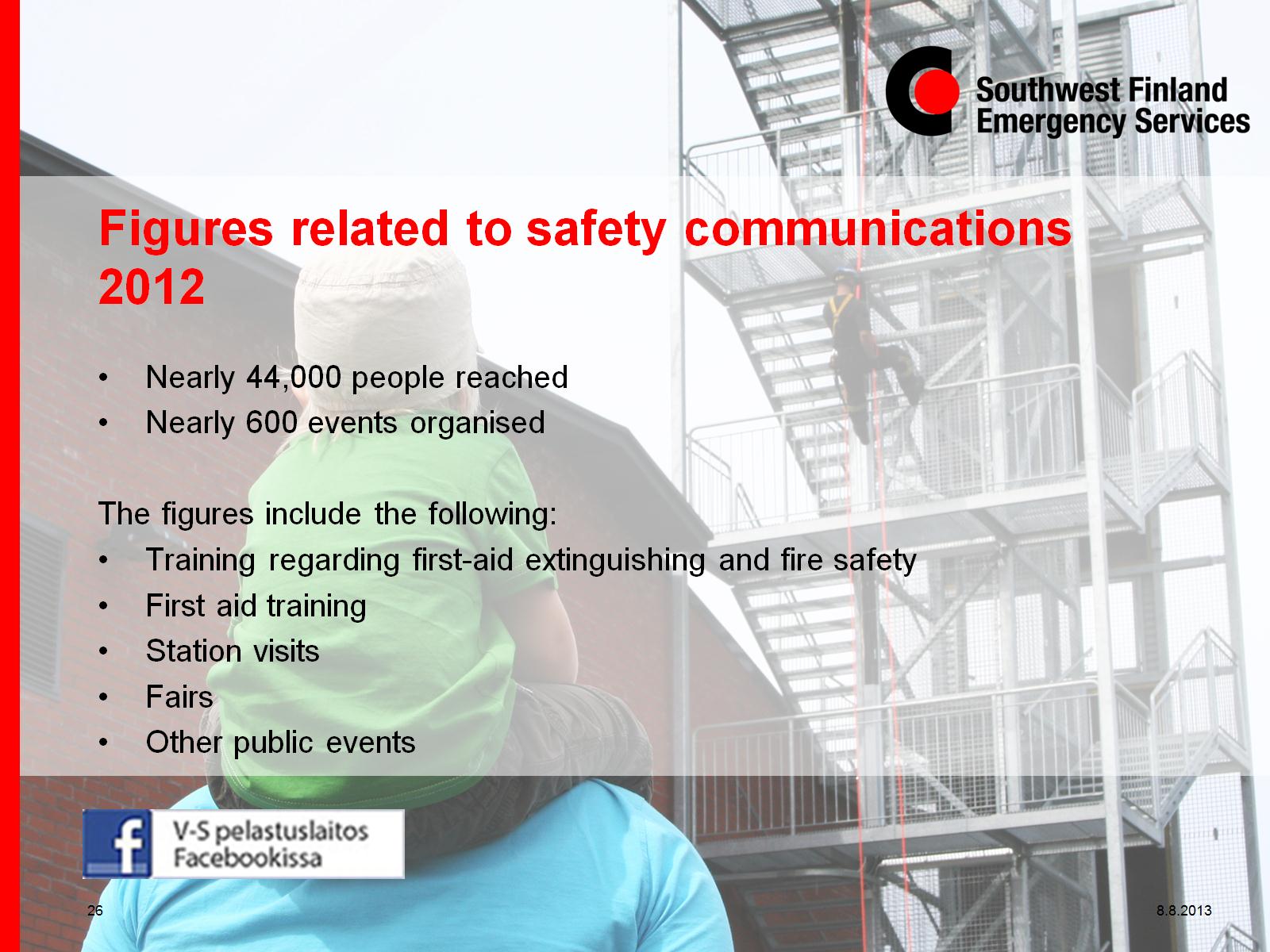 Figures related to safety communications 2012
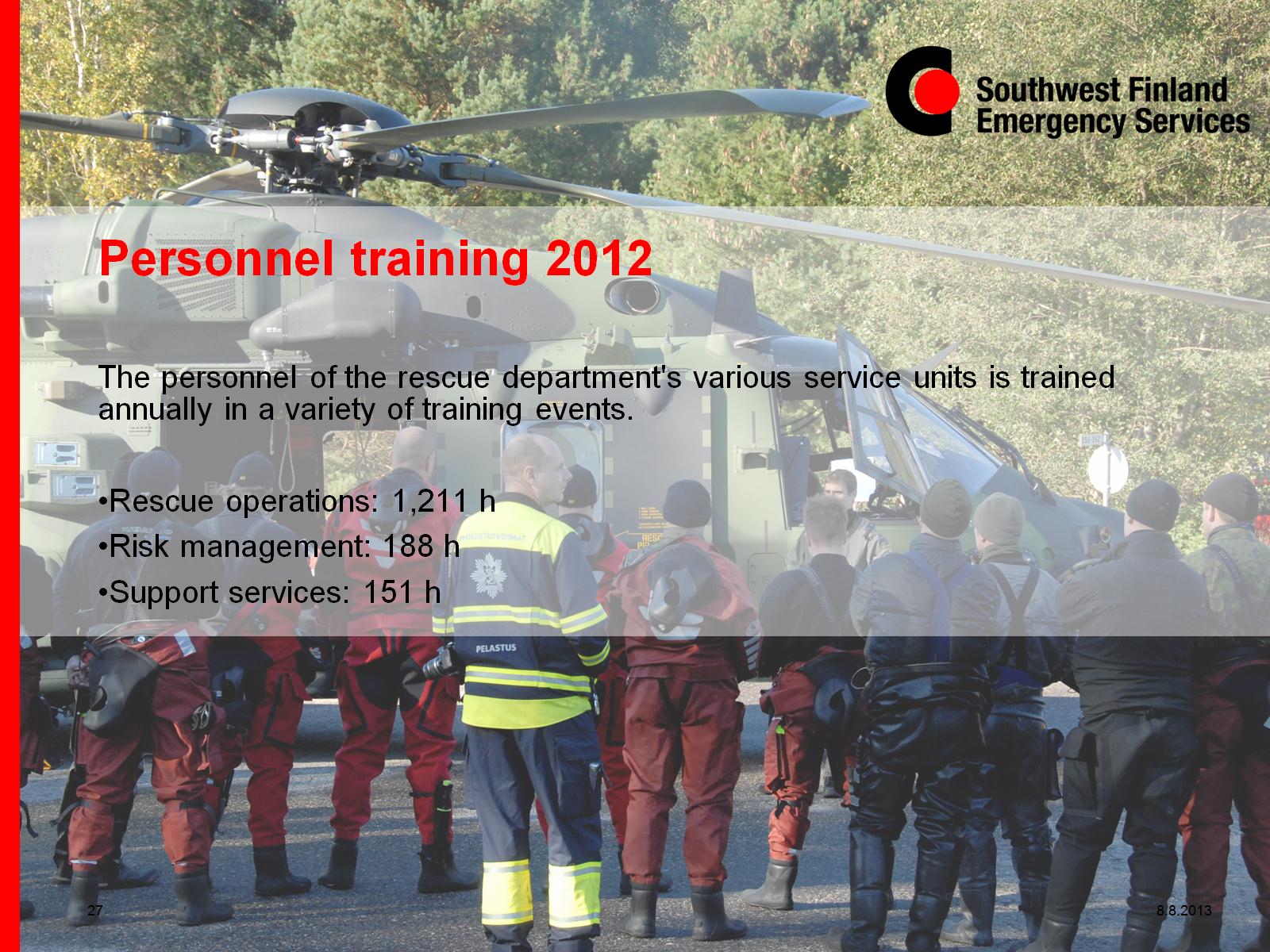 Personnel training 2012
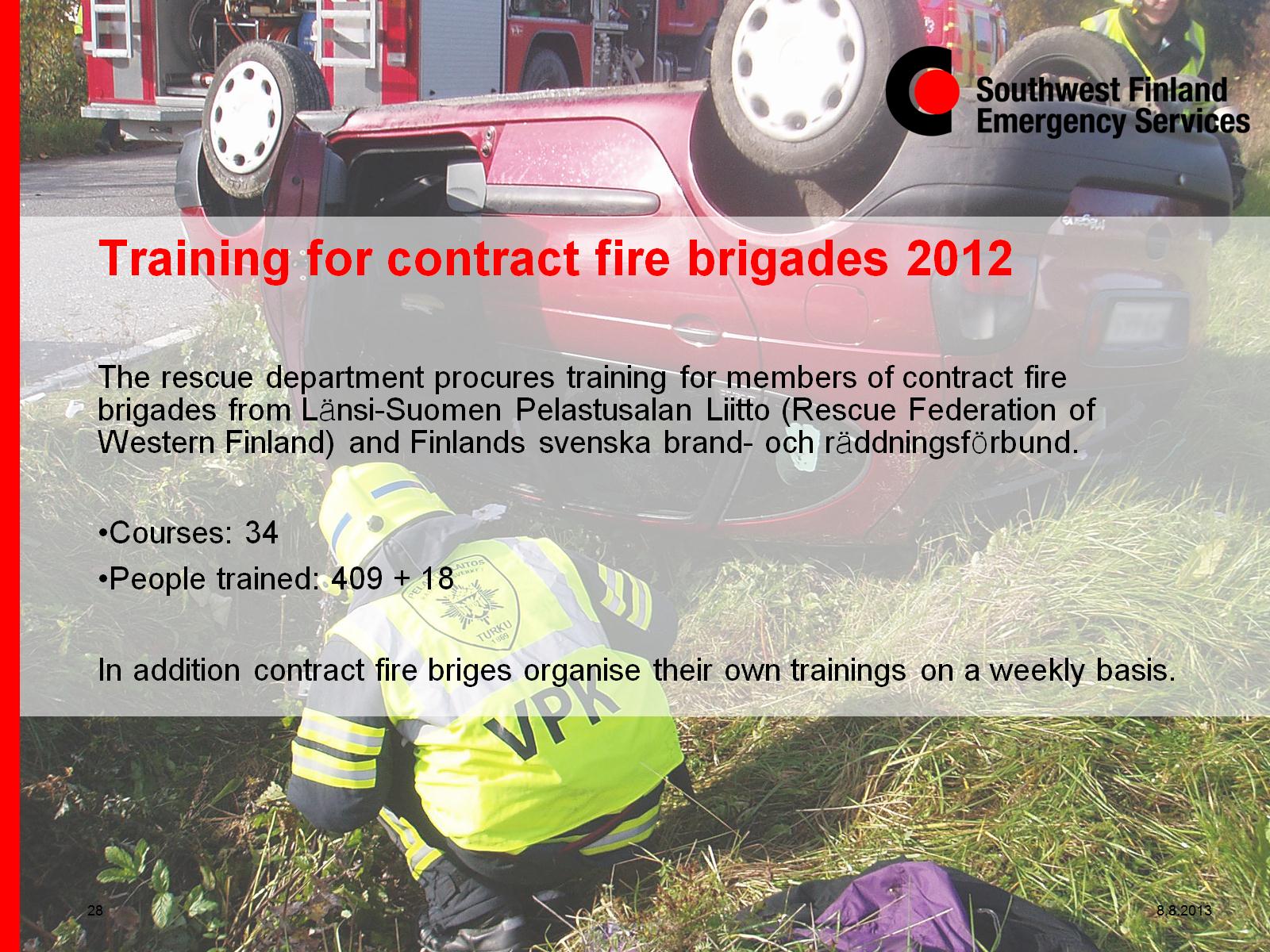 Training for contract fire brigades 2012
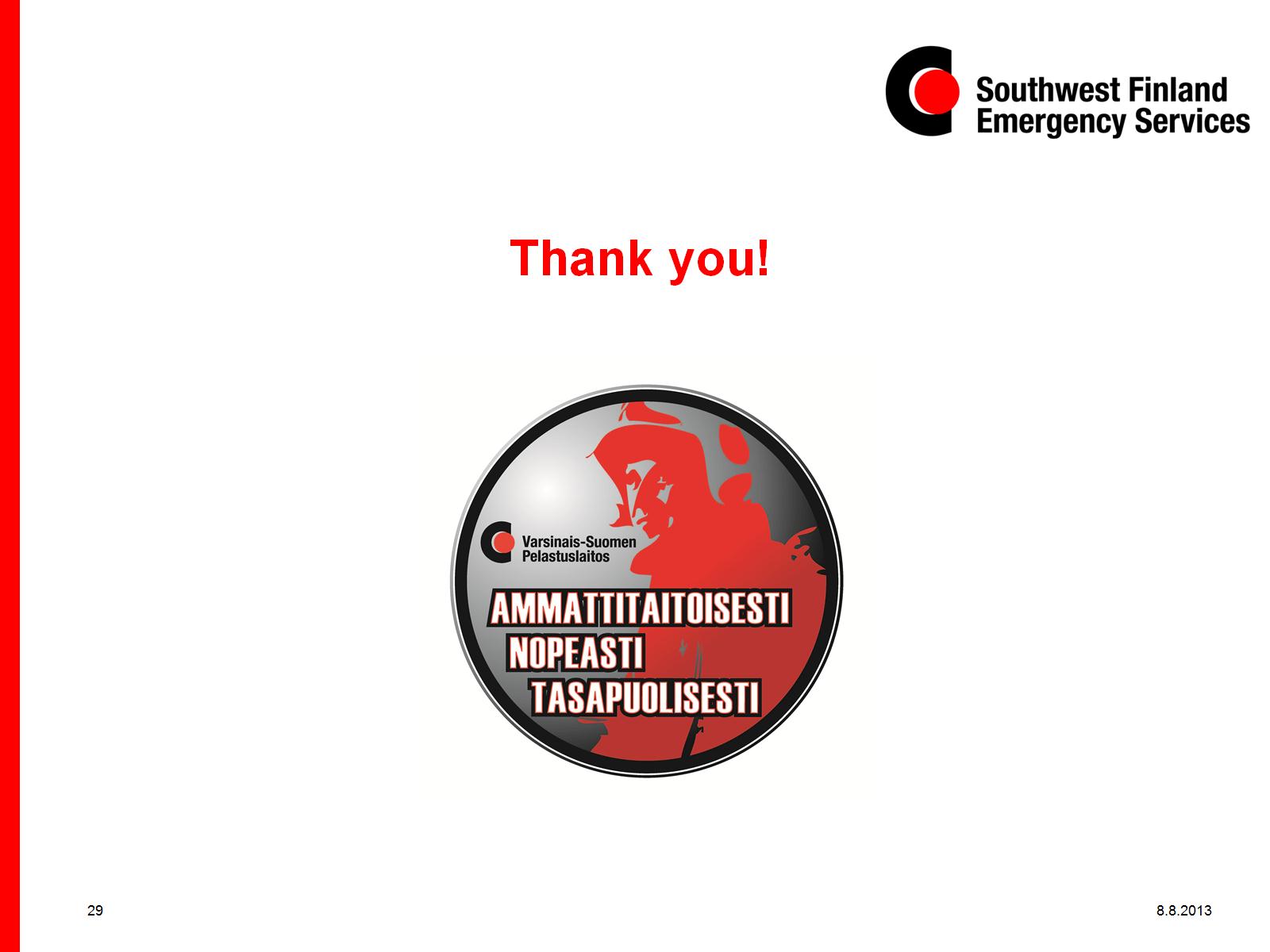 Thank you!